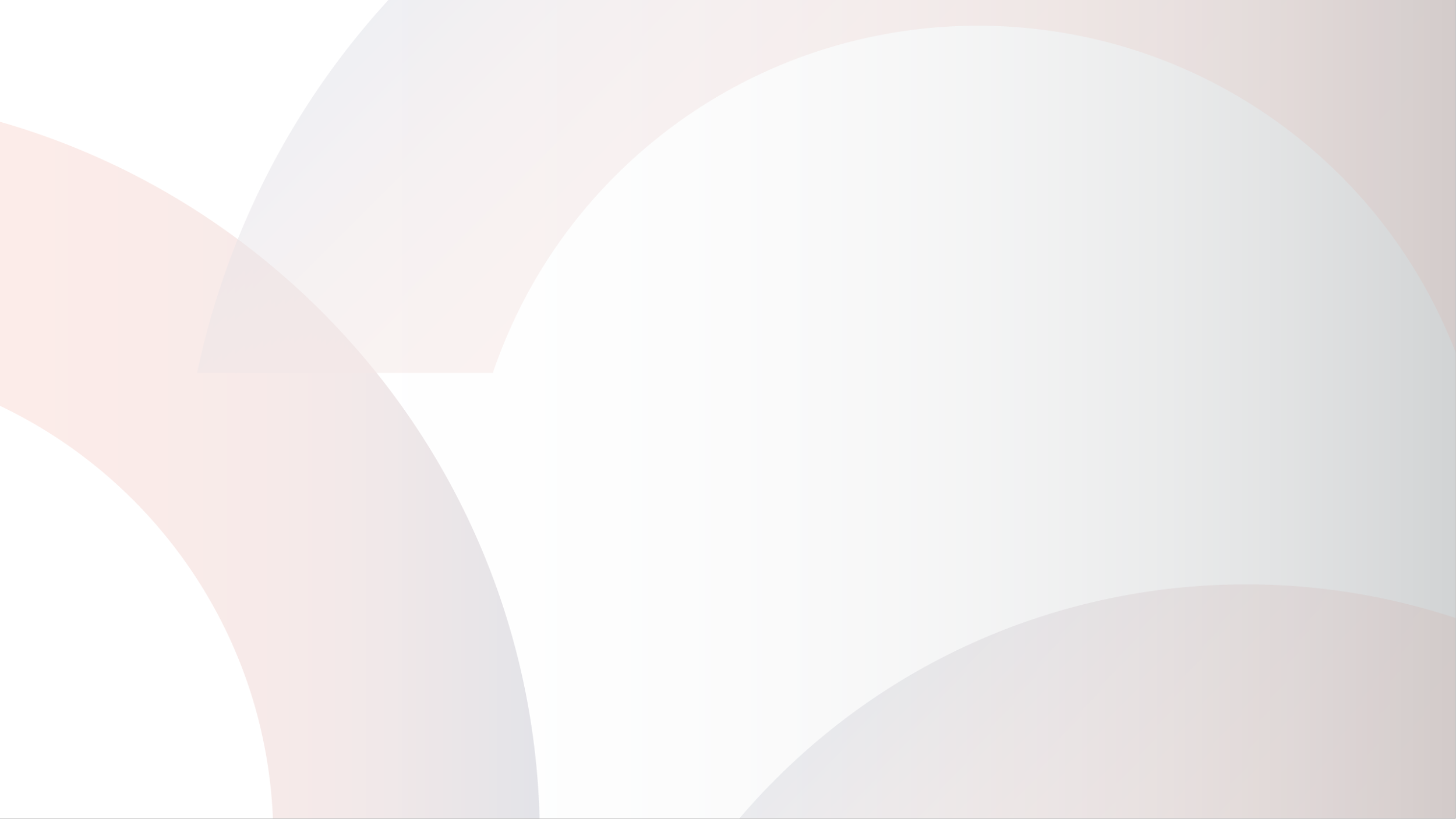 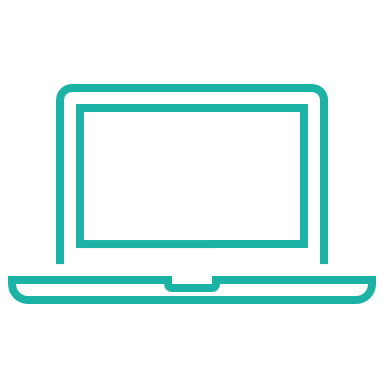 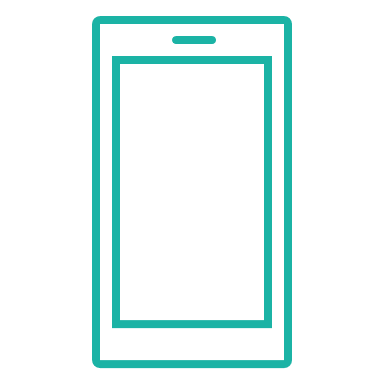 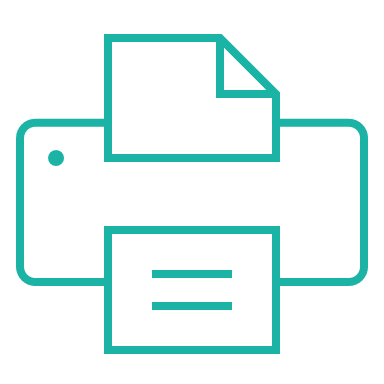 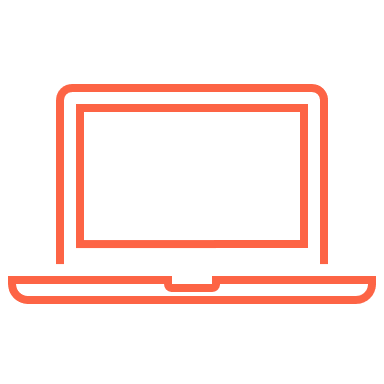 FSI ITAM & Security Challenges
Innovative Hardware Asset Risk Management
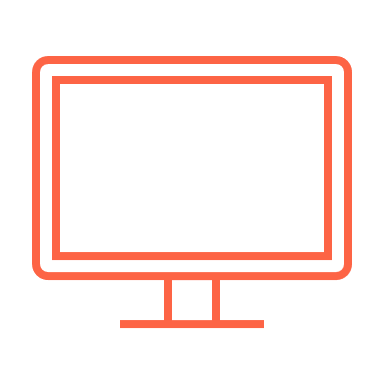 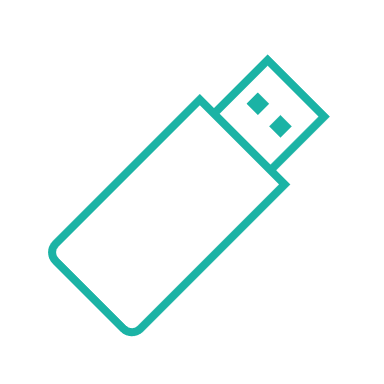 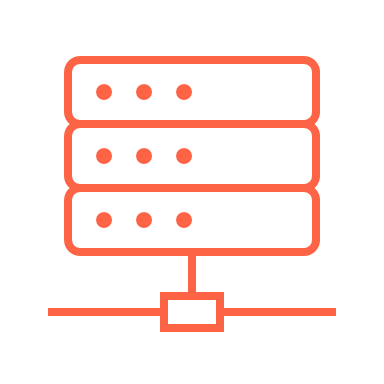 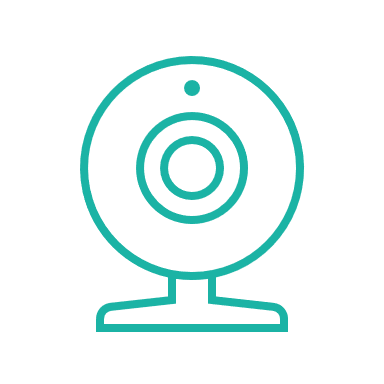 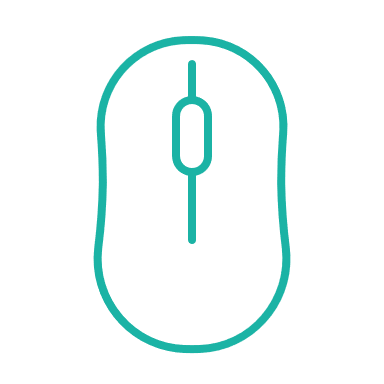 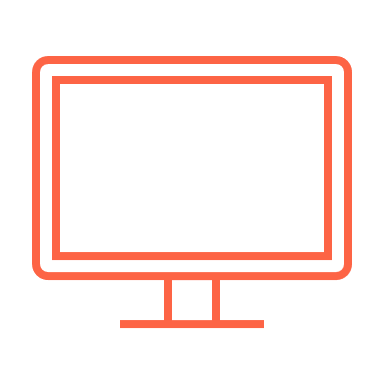 Presented By
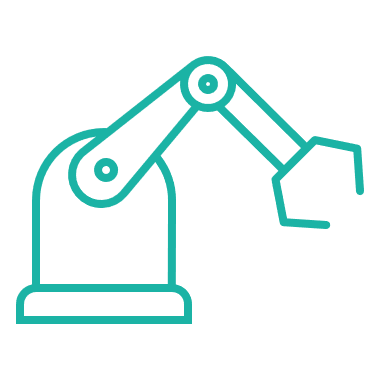 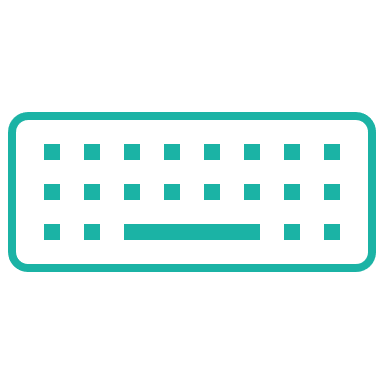 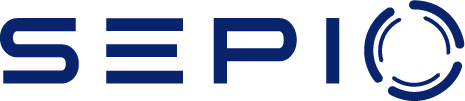 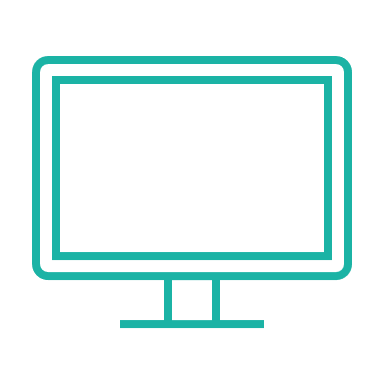 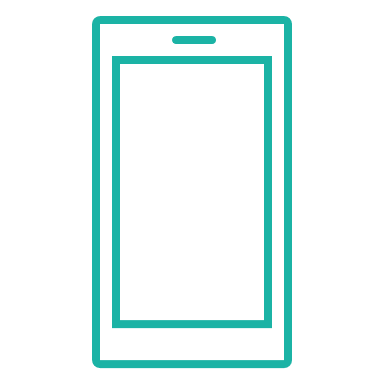 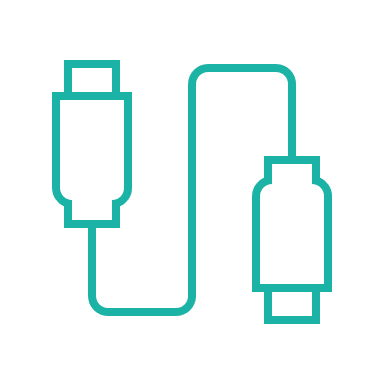 Questions our FSI customers ask themselves -
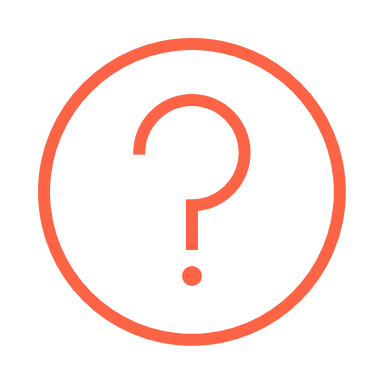 Are all my assets listed?

Where are my assets located?

Are there any vulnerable assets that put us at risk?

Are my assets verified, and can I trust them?

Where are my regulatory compliance gaps?
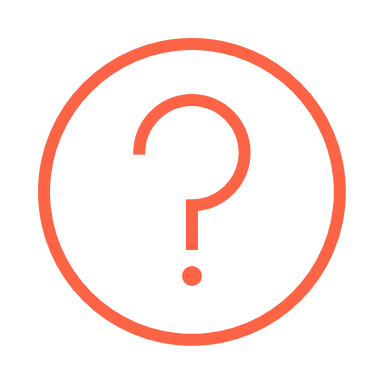 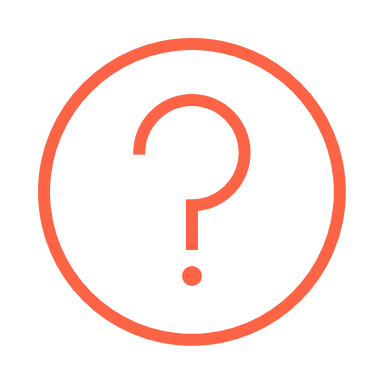 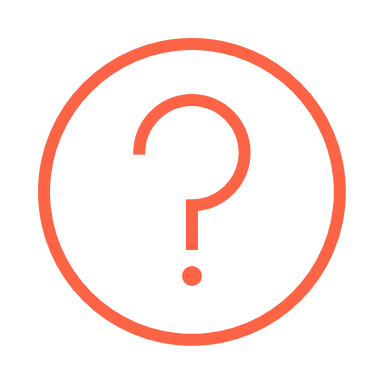 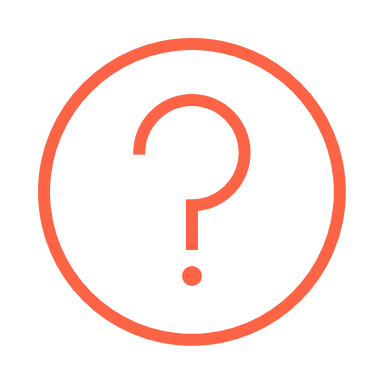 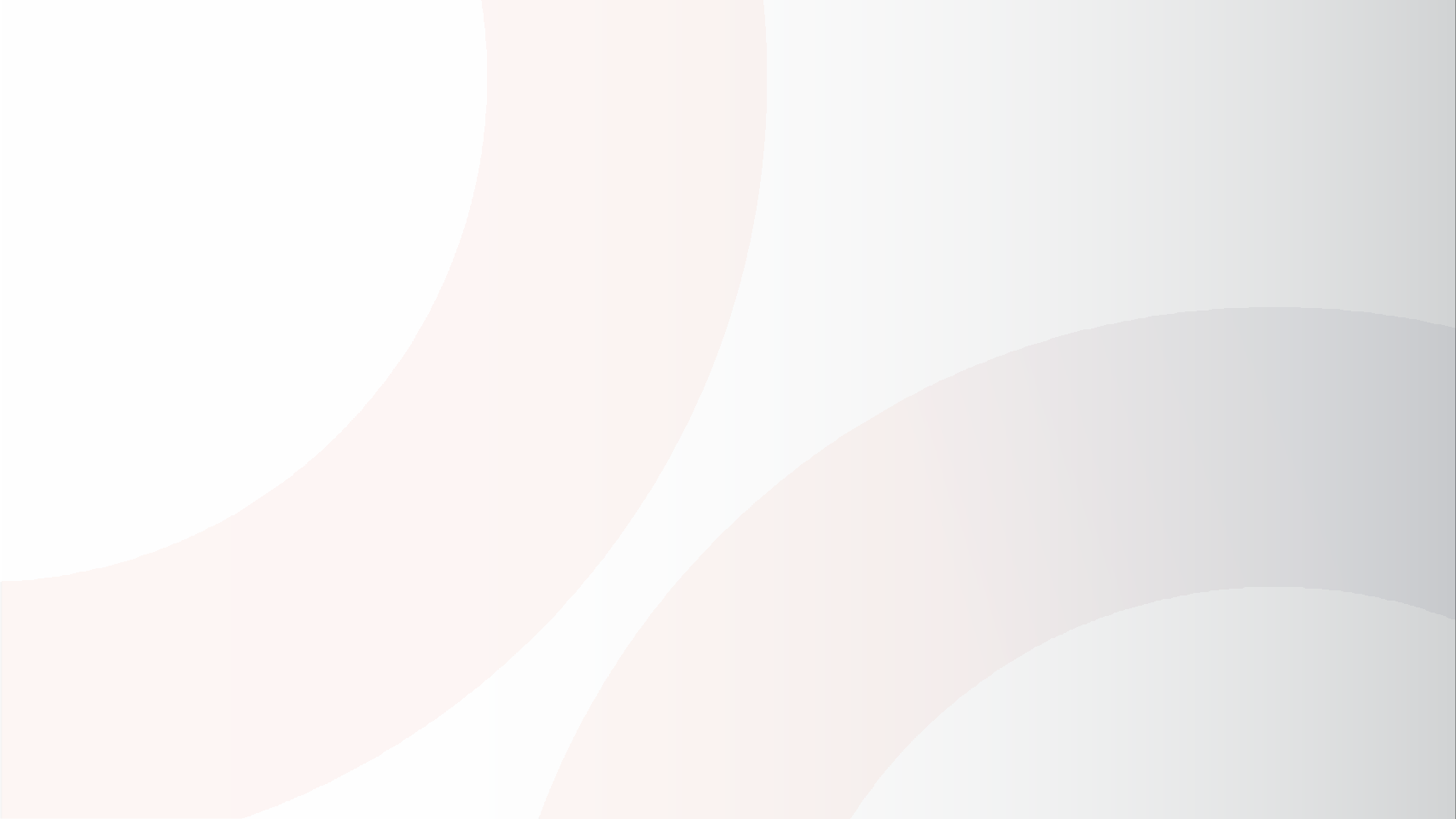 Hardware assets pose major security concerns
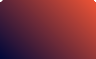 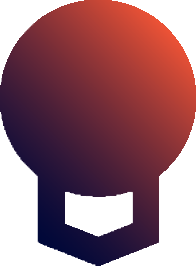 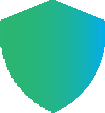 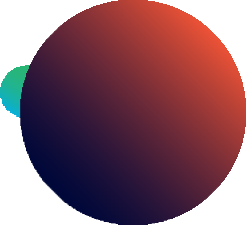 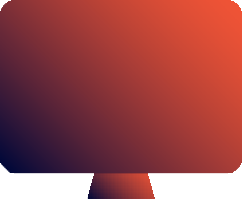 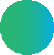 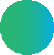 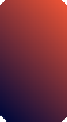 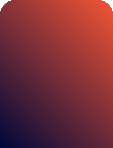 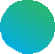 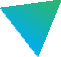 1
Visibility and validation of  all Hardware Assets  including:
Peripheral devices 
(MAC-less devices)
Hardware BOM
2
Hardware Zero Trust  Control access to the  enterprise through granular policy  enforcement & hardware  identity validation
3
Rogue Device Mitigation  (RDM) of spoofed,  manipulated devices,  and hidden implants
4
Detection of Hardware  Manipulation
within the supply chain
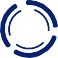 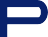 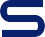 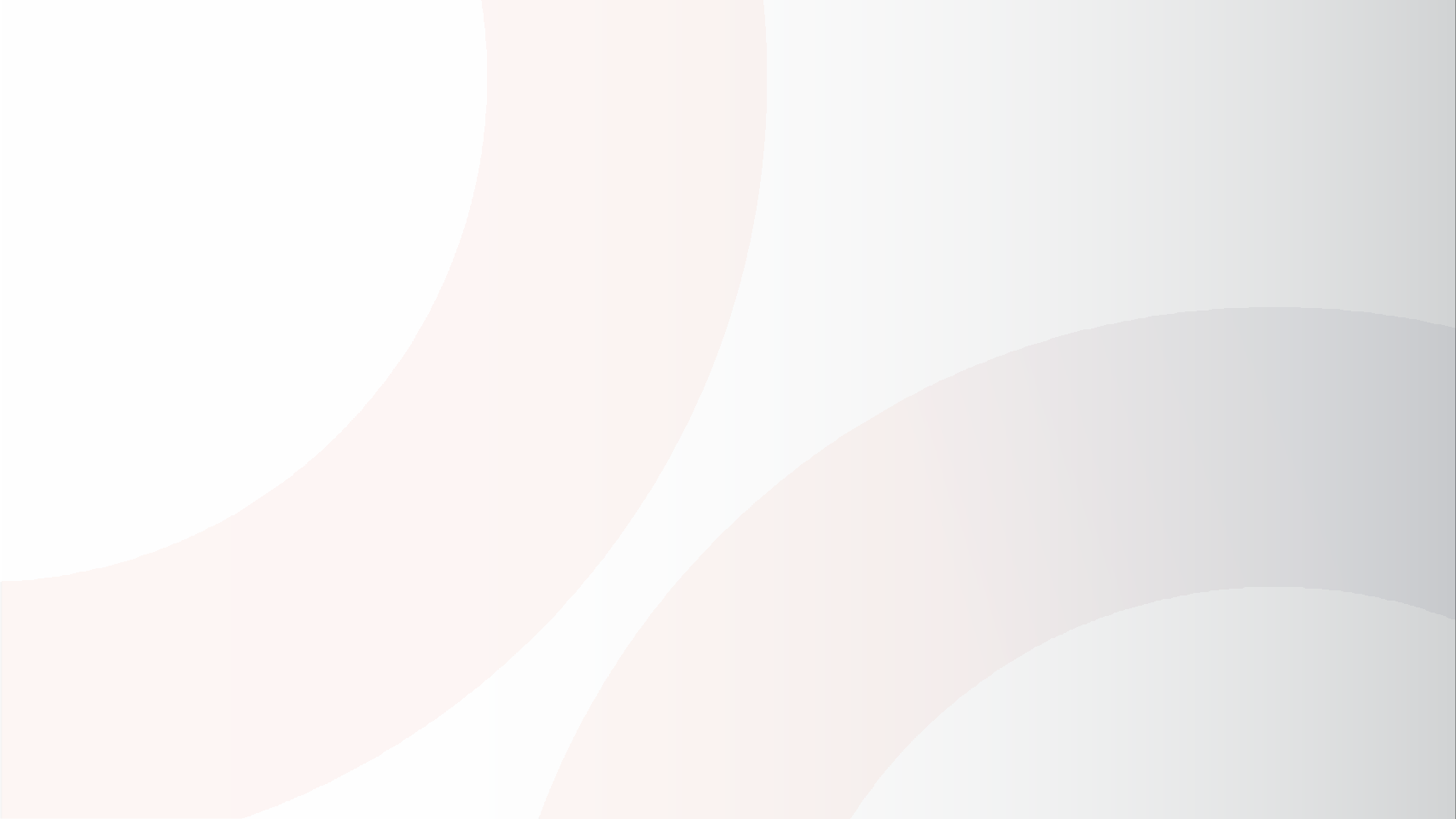 Hardware attack tools are gaining popularity
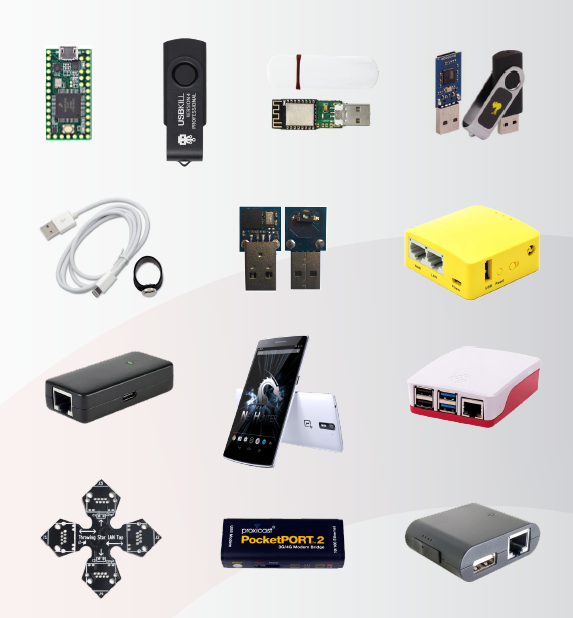 Every physical asset is an exposure
Uncontrolled assets are an entry point for  malware/ransomware payloads
Uncontrolled assets are an exit door for sensitive data leakage
Uncontrolled asset provide a permanent foothold for  threat actors in the organization: MiTM, Data  manipulation etc.
Demonstrated value to IT operation
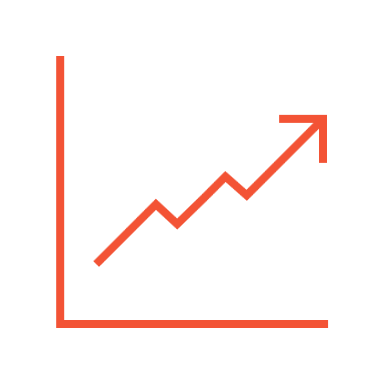 Existing CMDB, CMMS and NAC performance boost

Visibility across inventory, shadow and rogue assets

Reduced hardware clutter and better budget spending

Uninterrupted streamlined operations
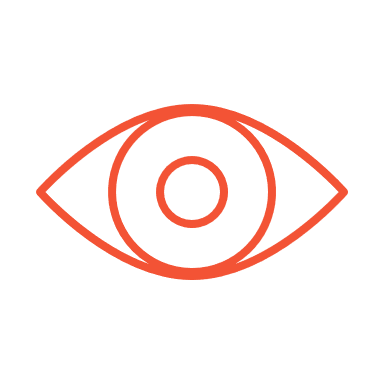 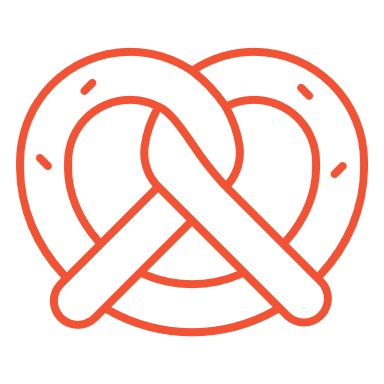 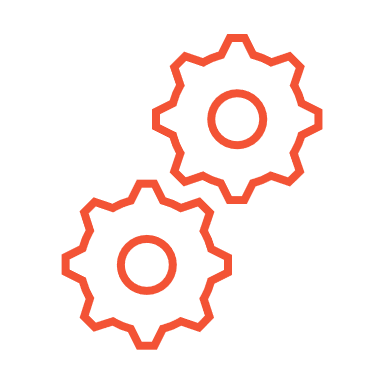 [Speaker Notes: Instead of summary – value prop.
Fulfilling the promise of CMDB with Sepio.
More of a punch. 

CMDBs are crucial for IT administration and cybersecurity protection
It’s extremely challenging maintaining a CMDB
There are significant consequences associated with an outdated CMDB
Sepio helps organizations solve the challenge by leveraging a new data source to provide a holistic view of all connected assets (in near real-time)
Easily integrate Sepio with CMDB solutions to ensure they’re maintained and up-to-date]
Attack study
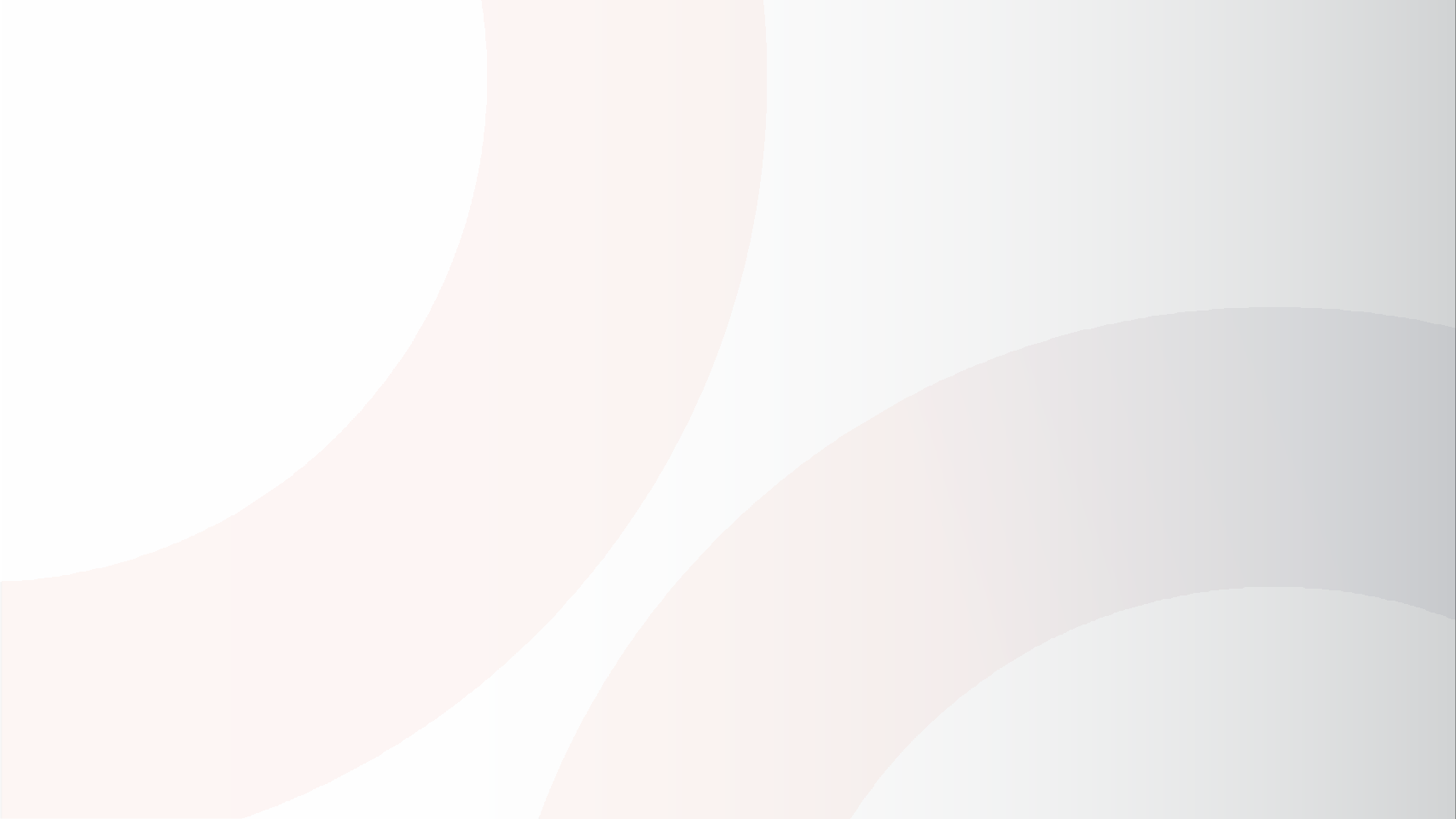 ATM use case: FiXS The new ATM malware in LATAM
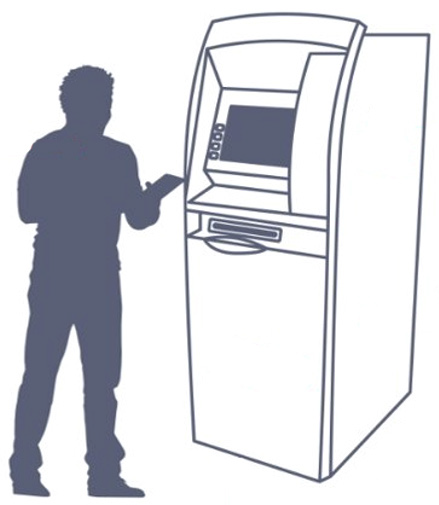 Ploutus-I is installed  in a whitelisted folder  And added to the  registry run key
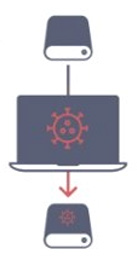 2
CPU
Core
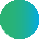 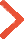 Mule opens soft  zone to extract  Hard Disk
Hard Disk infected
3
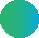 is connected back
1
Dispenser
/Recycler
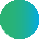 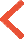 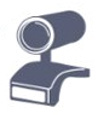 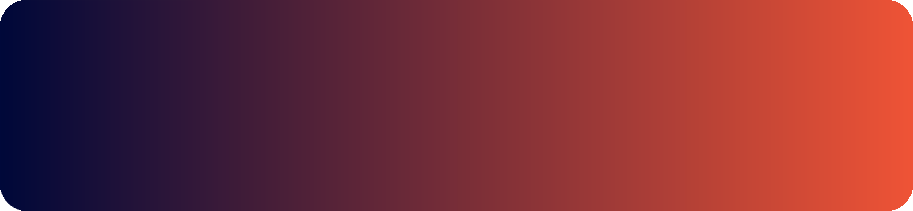 Mule connects external  keyboard disguised as  a webcam
Sepio detects the disguised  keyboard & blocks it at connection.  Stops the execution before it starts.
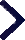 5
Mule enters  combination of  F keys to start  dispensing
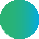 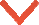 Ploutus-I
Ploutus-I
4
6
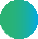 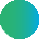 Validates activation code  entered with the keyboard
spawn GG.exe which  controls XFS Middleware
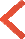 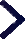 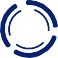 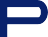 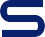 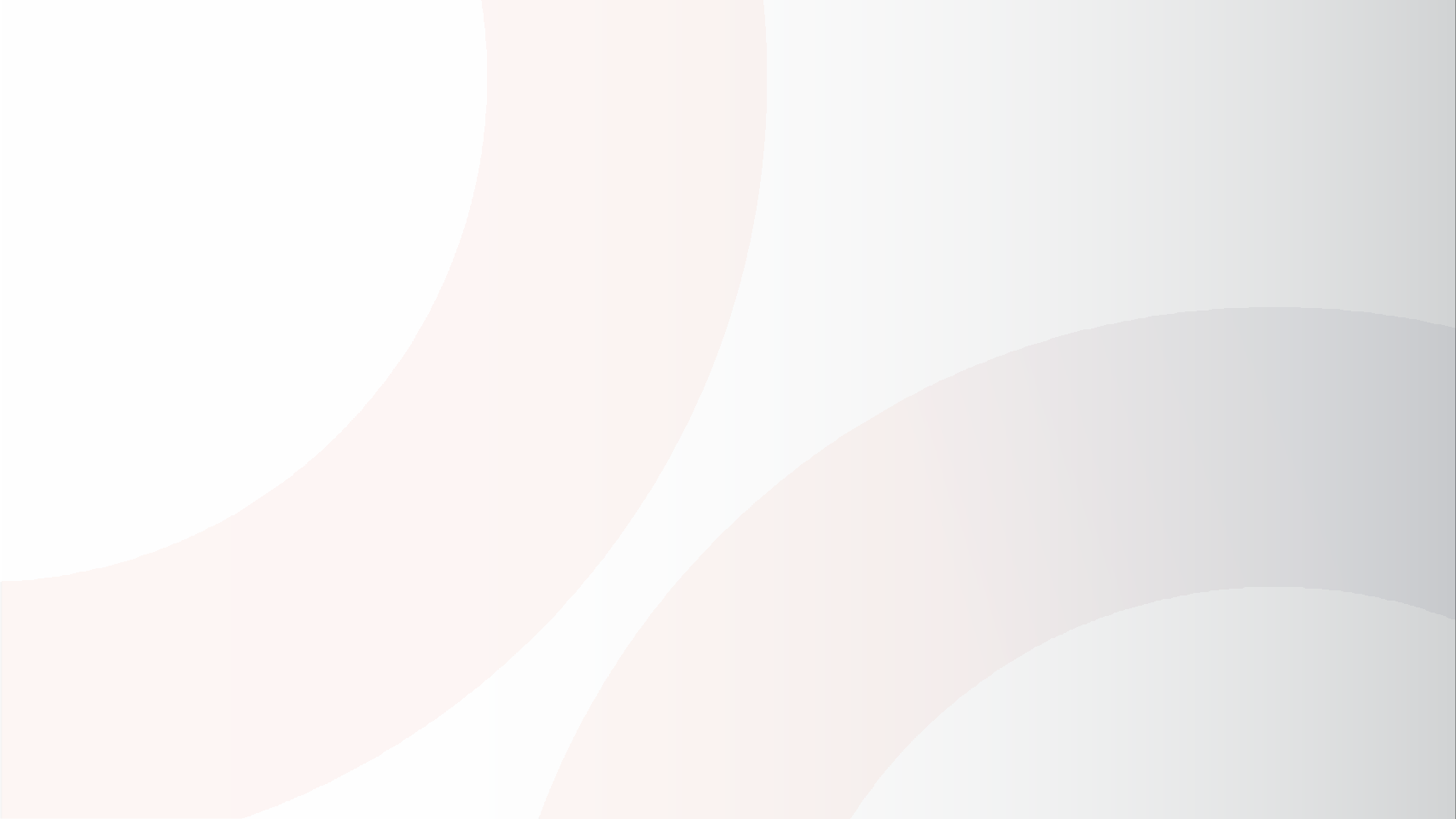 USB use case: Bypassing biometric security measures
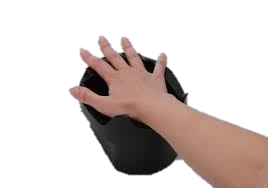 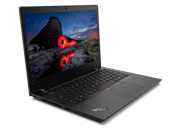 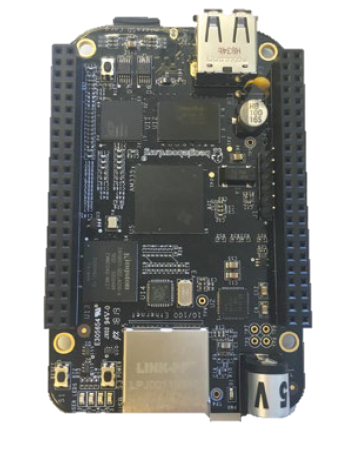 Palm vein scanner connected over USB
High privilege user endpoint
Beaglebone low-cost board running USB Proxy MiTM.
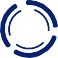 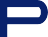 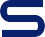 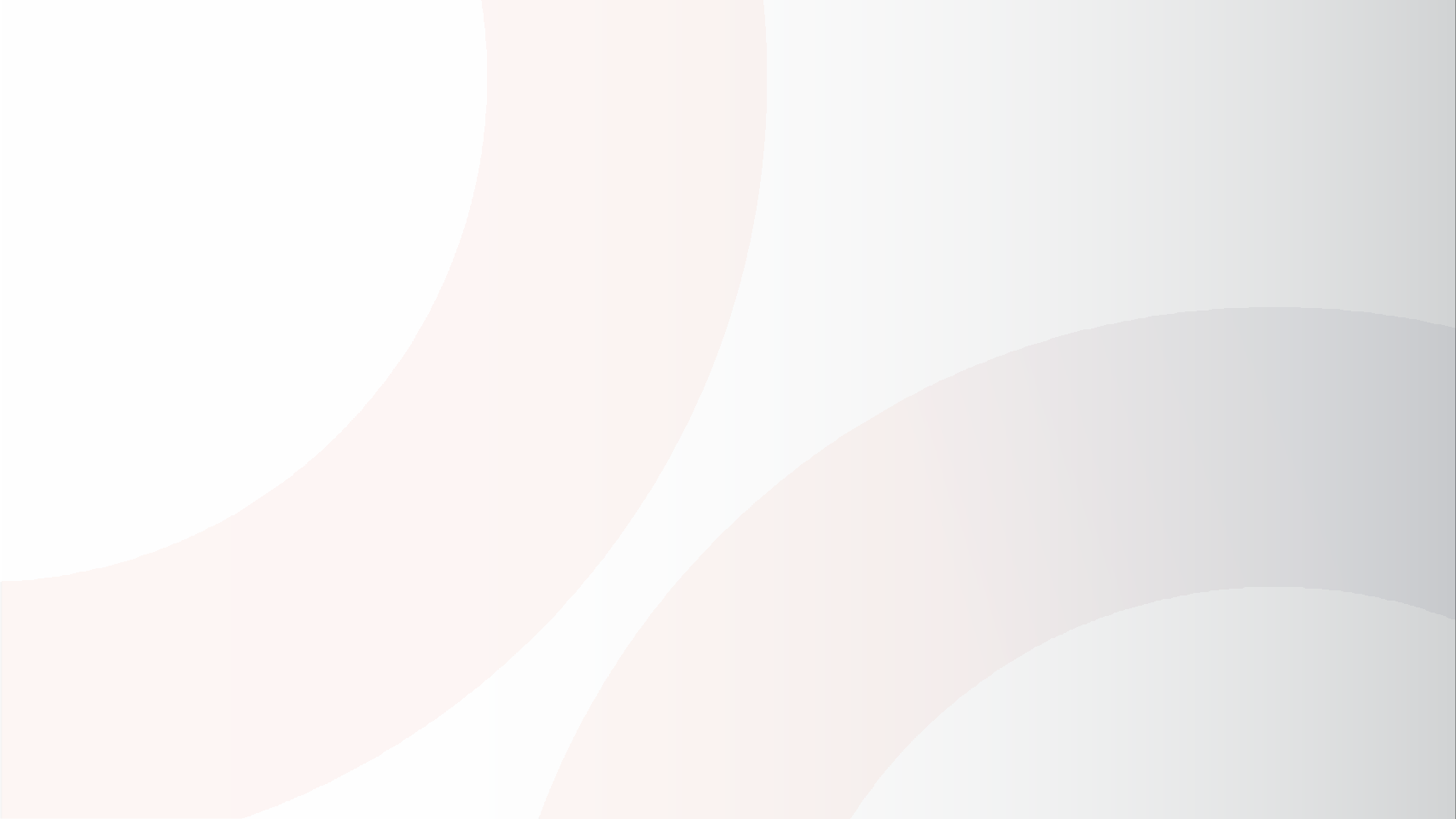 Network use case: MiTM transparent attack
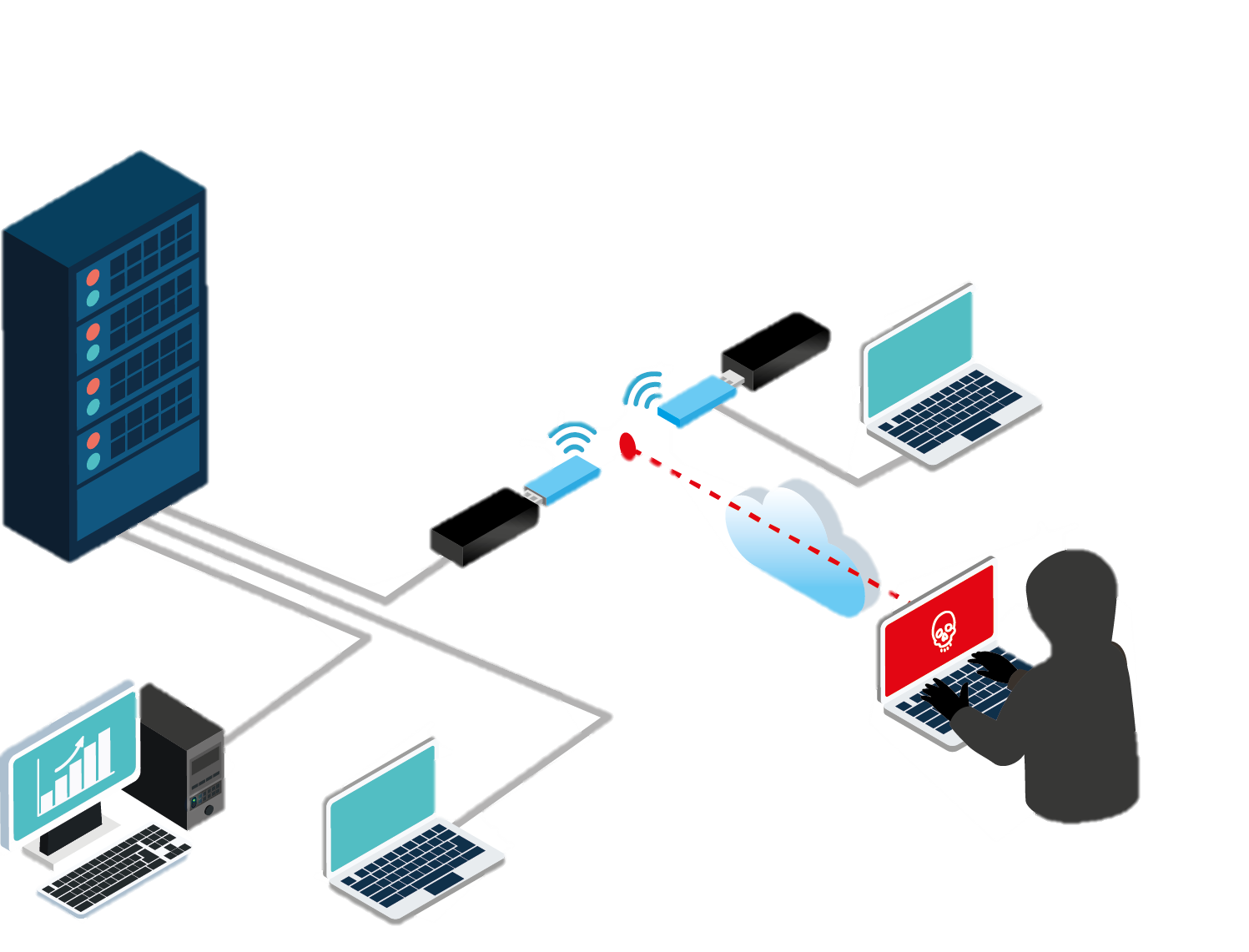 PocketPort 2 in VCM mode over cellular
First entry point
Attacker connected to the PP2 switchboard
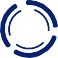 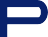 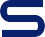 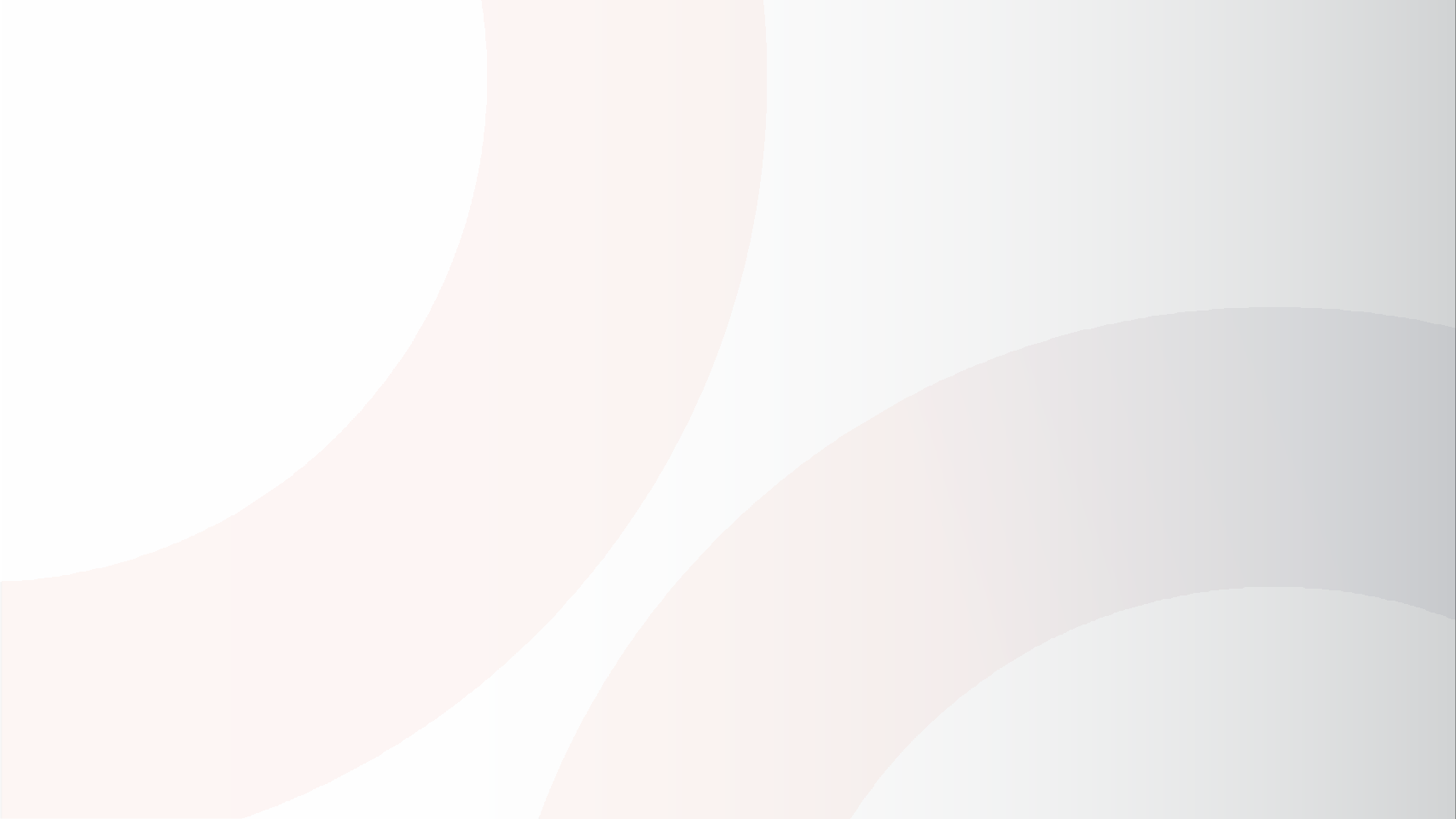 Peripheral	asset attacks
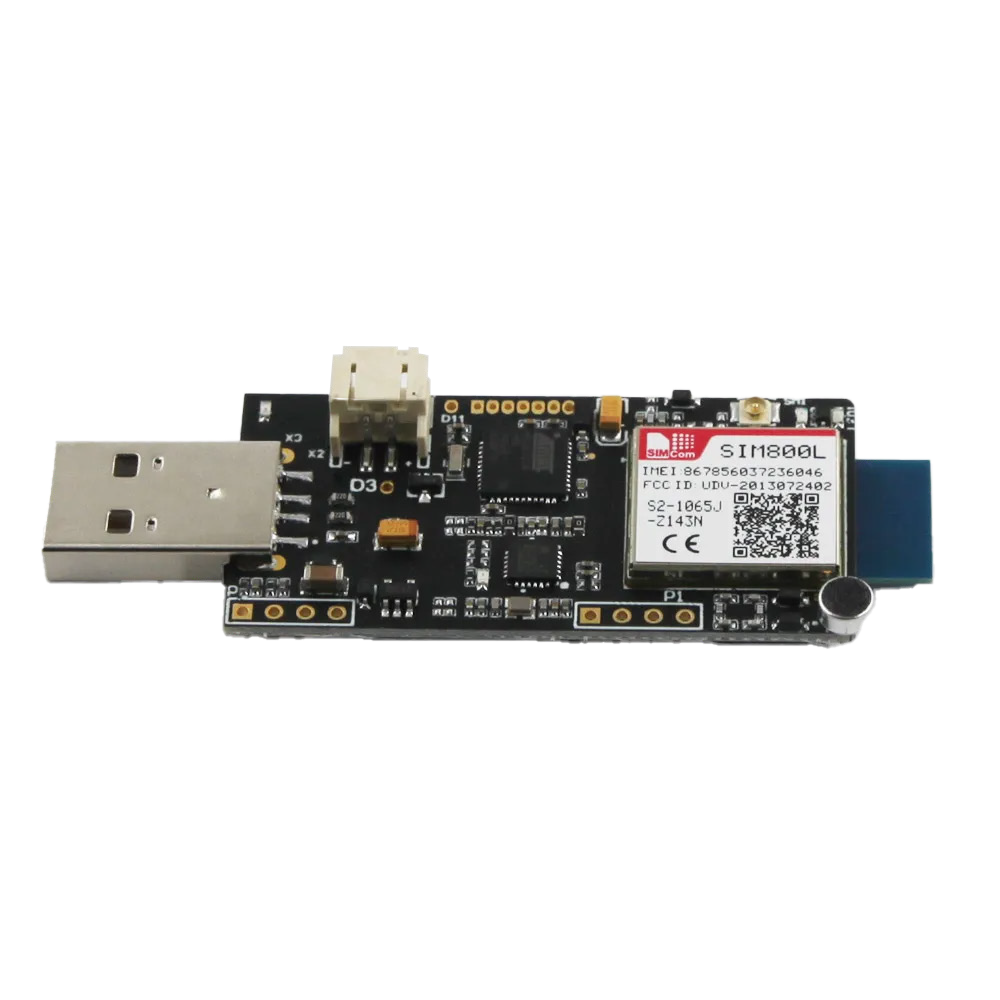 Way In
0x8A,0xC6,0x22,...
http://URL...
cmd /c netsh wlan show  profiles “+NetName+”...
Way Out
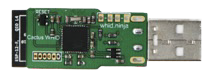 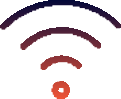 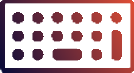 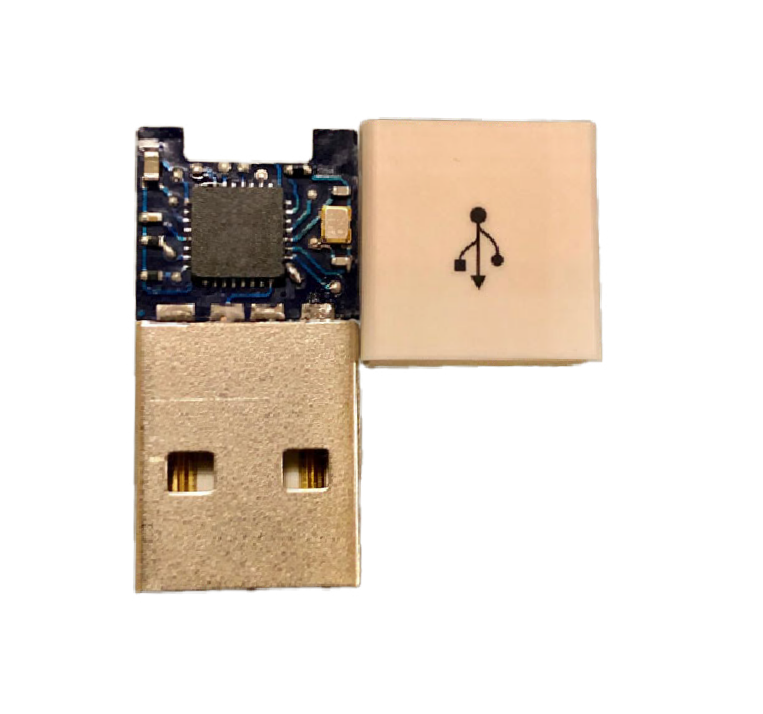 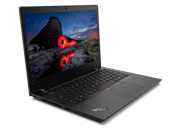 Depending on attacker’s “style” and prior knowledge of the  target, they will either:
Use HID emulation for binary payload
“Send” the target PC to a pre-known/prepared web  URL to download the payload
Act as a Network Interface and inject the payload into  the PC
Use USB Proxy MiTM attacks
Exfiltrate the data directly to the attack tool 
Use an integrated Wi-Fi to remotely extract
Connect to the internet and exfiltrate the data  “invisibly” – such as adding comments on youtube
Use continuous and invisible remote shell into  corporate PCs
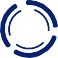 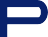 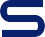 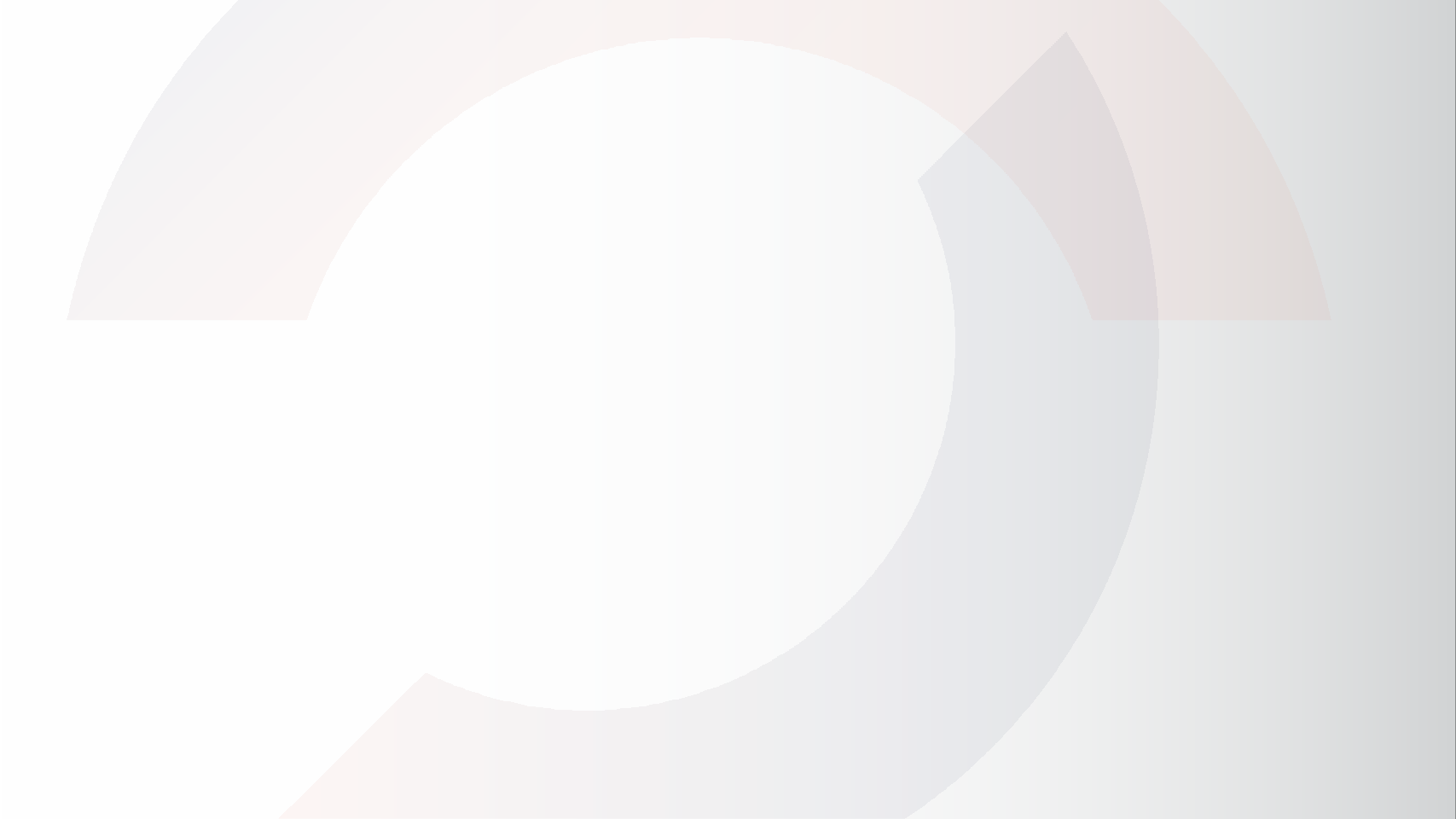 Network	asset	–	MiTM  &	802.1x	bypassing
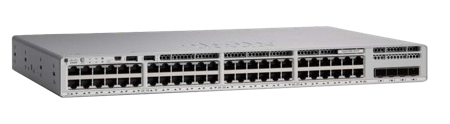 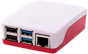 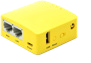 MiTM rogue device
Unmanaged switch & uncontrolled (MiTM) hardware  are completely invisible to NAC and IDS/IPS
Any device that is connected poses a risk-
Spoof to be a legitimate device and send traffic into the network
Intercept/manipulate traffic  between a legitimate asset and the network
Invisibly infect/attack a  legitimate asset without being flagged 
Create as invisible and continuous foothold in the infrastructure
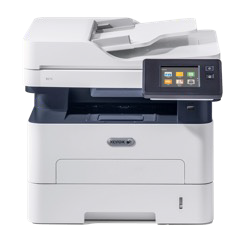 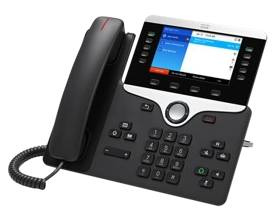 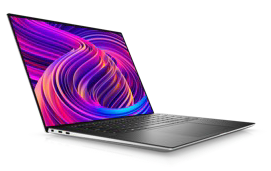 Laptop
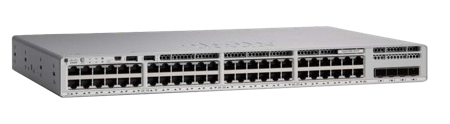 Unmanaged switch
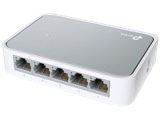 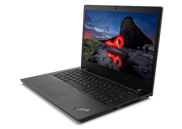 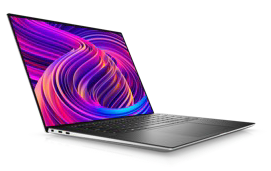 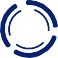 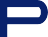 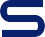 Avoiding existing technologies blind spots
Friend or Foe?
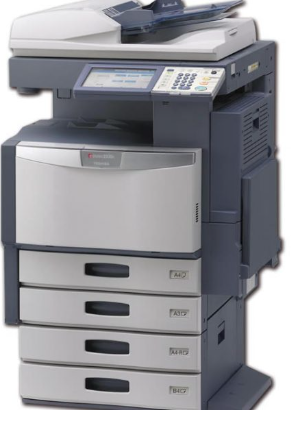 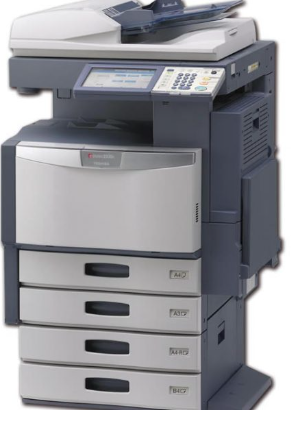 [Speaker Notes: Two scenarios – same asset – one is authentic the other is rogue?
How would your existing solution see them?]
Same MAC
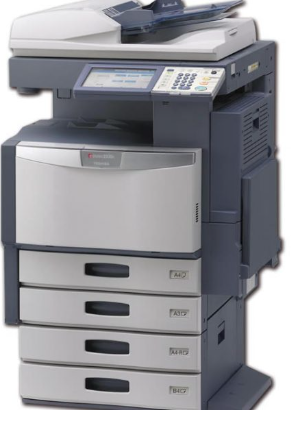 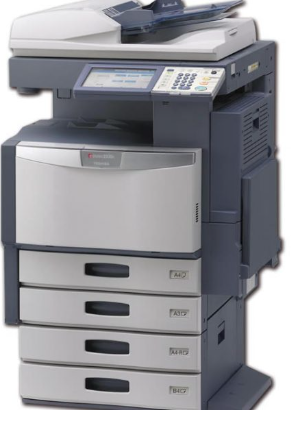 MAC:00D085045802
MAC:00D085045802
[Speaker Notes: Both assets report and respond to ARP and other discovery protocols with the same L2 MAC address]
Same Ports
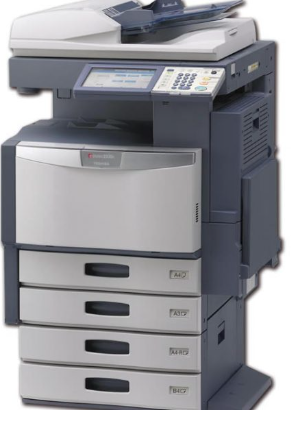 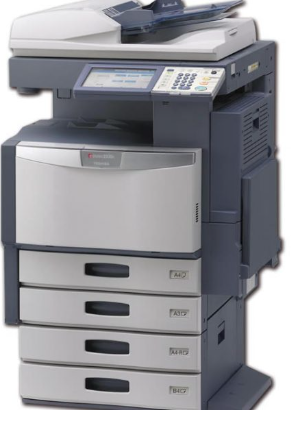 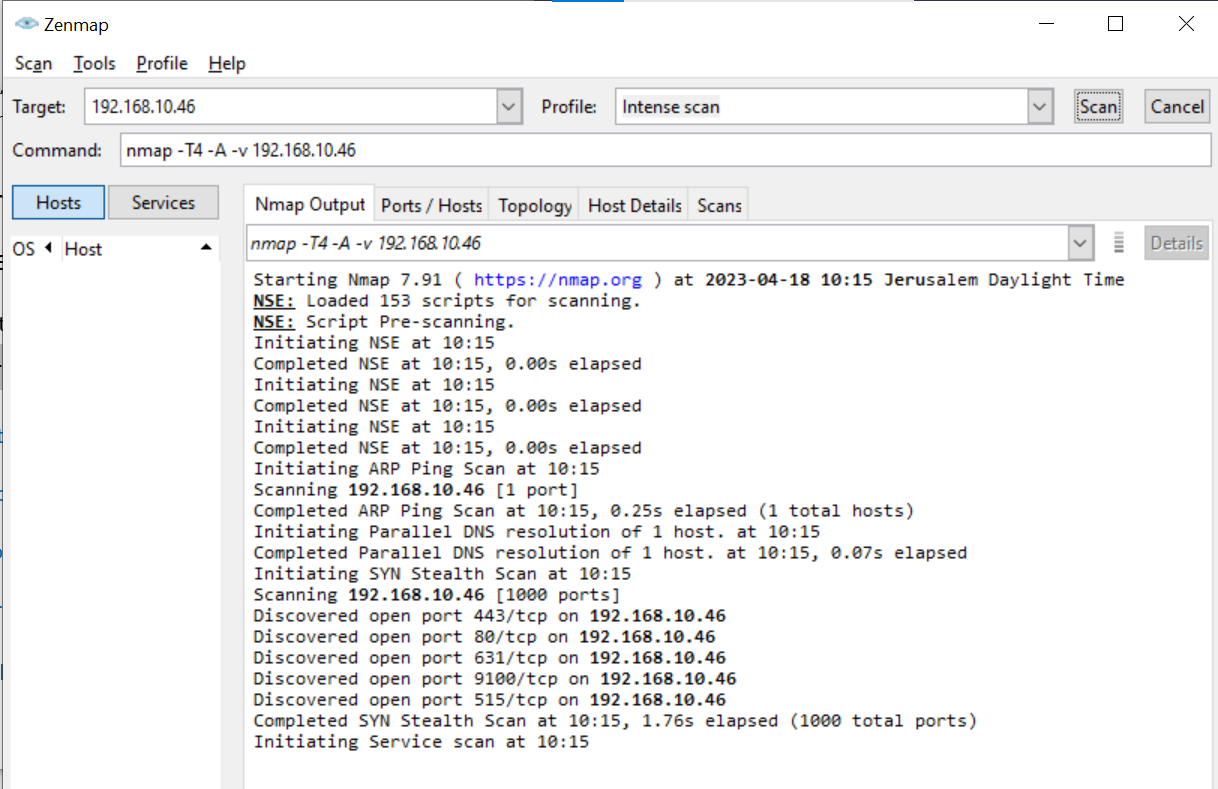 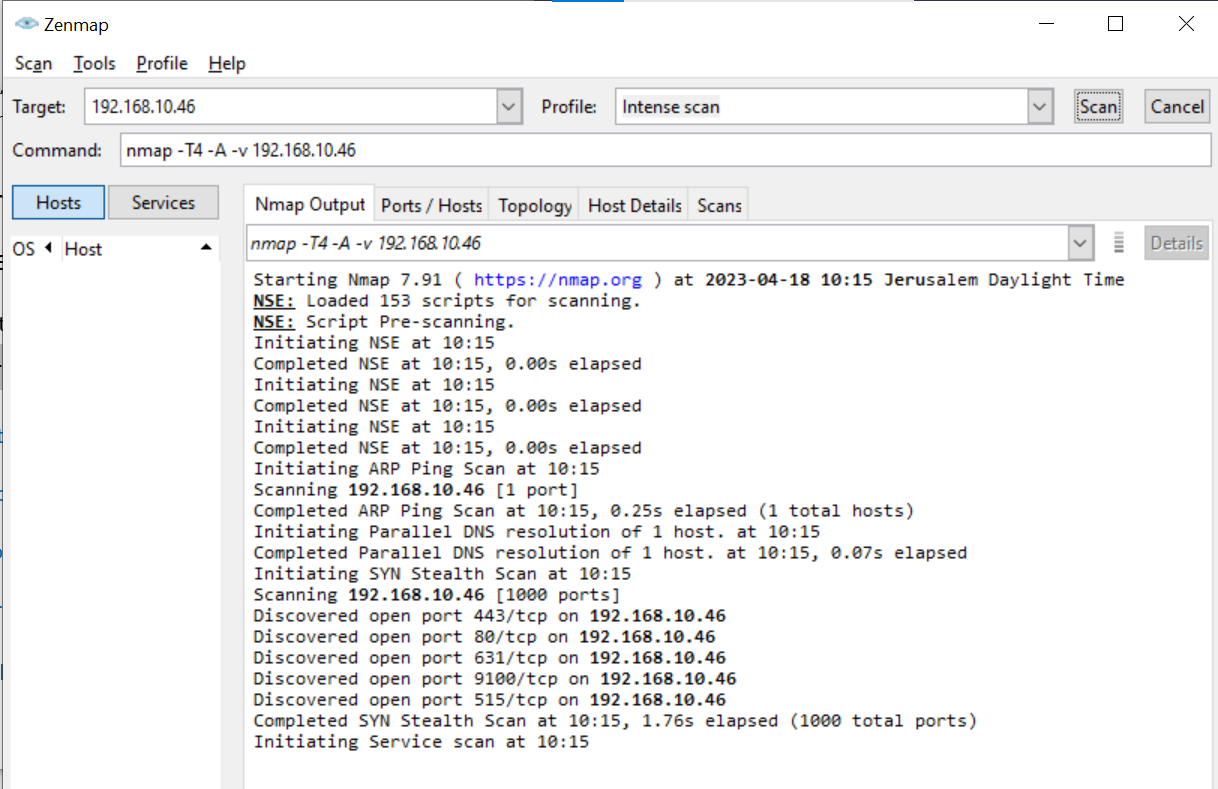 [Speaker Notes: You run NMAP or other port scanning solutions, both assets show an identical port mapping.]
Same Traffic
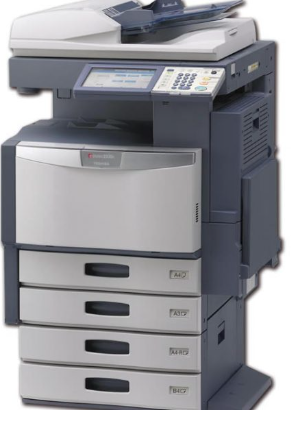 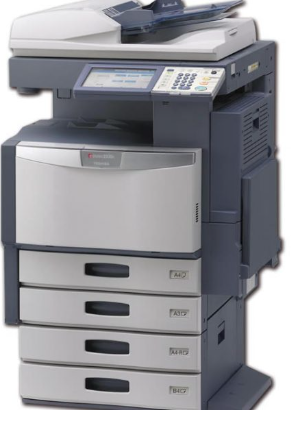 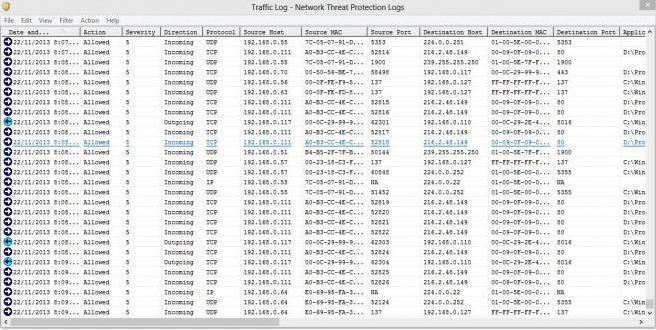 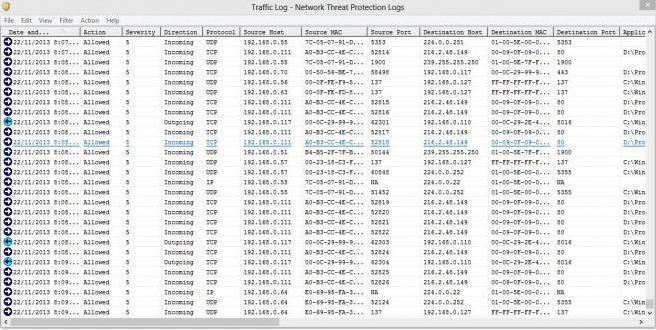 [Speaker Notes: You run passive network probing – both assets behave  the same way, but are they the same?]
Different Asset DNA !
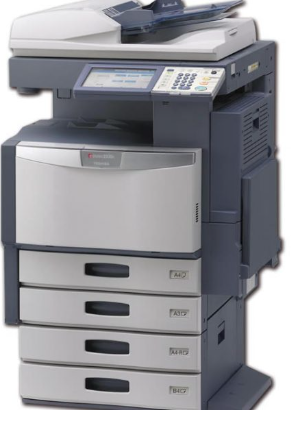 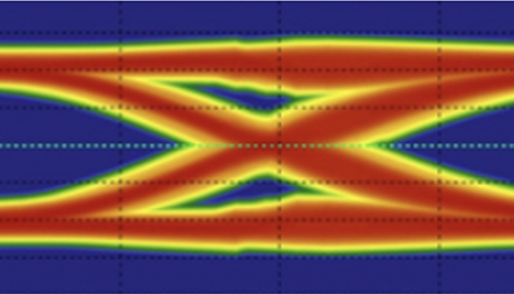 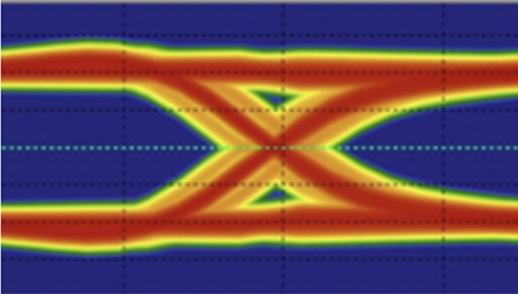 [Speaker Notes: BINGO! You can only tell them apart based on their physical layer characteristic – no MAC address, no port mapping or traffic , not of them can detect what is actually lurking in your network.]
Sepio’s unique approach
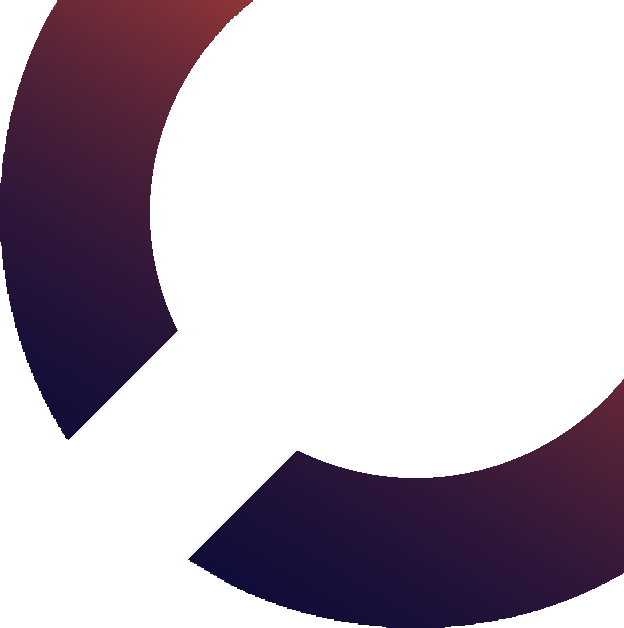 Harnessing new data source
getting to the true source of asset risk without traffic monitoring
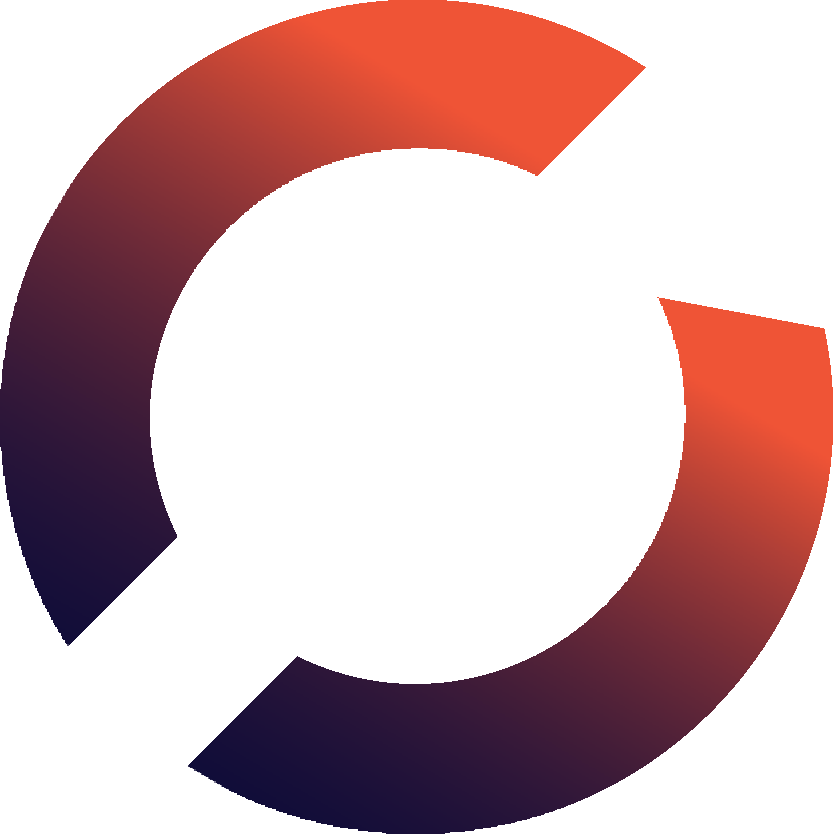 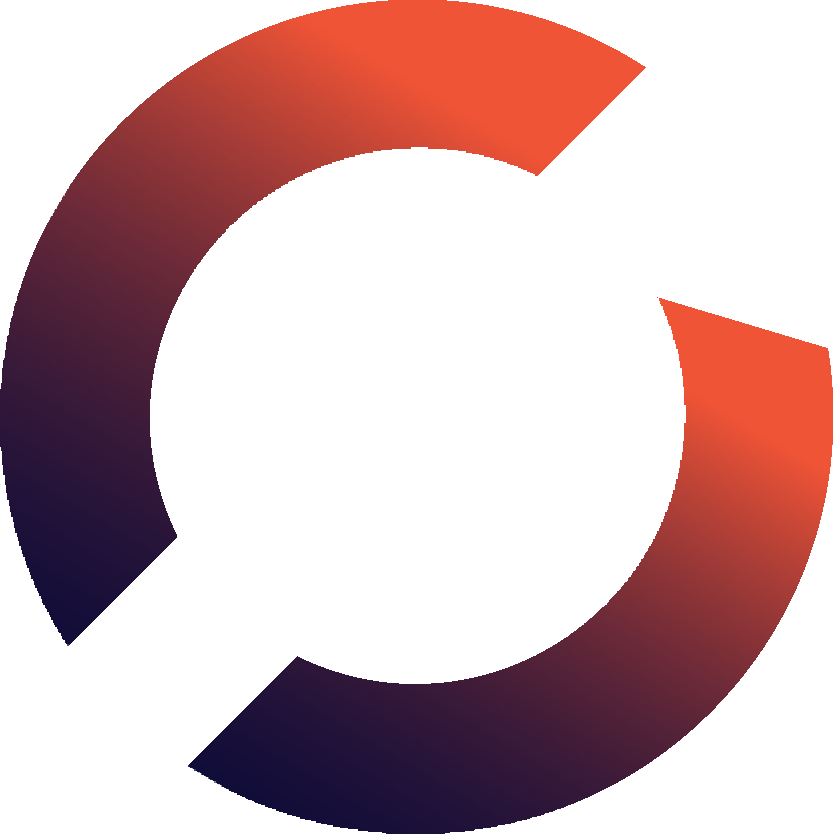 Create an Asset DNA
 Risk assessment
 Asset mapping
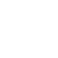 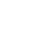 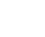 [Speaker Notes: Asset DNA
Sepio reveals the true identity of an asset based on physical layer properties that cannot be hidden or manipulated. Untainted by misleading profile perceptions and erroneous behavioral assumptions, Sepio is providing you with reliable, accurate visibility. 


Risk assessing
Using patented algorithms and advanced machine learning models, Sepio calculator risk by evaluating each asset’s DNA, predicting its physical pattern, and analyzing how greatly it differs from the observed pattern.


Asset mapping
Sepio collects and analyzes  anonymized data from customers across all industries, (200M+ data entries) and learns from local data on each installation, so the machine learning models and algorithms are continuously updated, resulting in an extremely low false positive rate.]
How do we do it?
Asset DNA
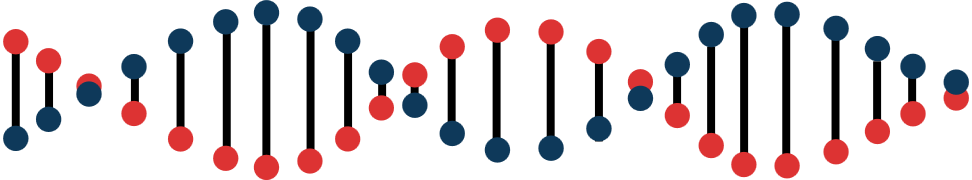 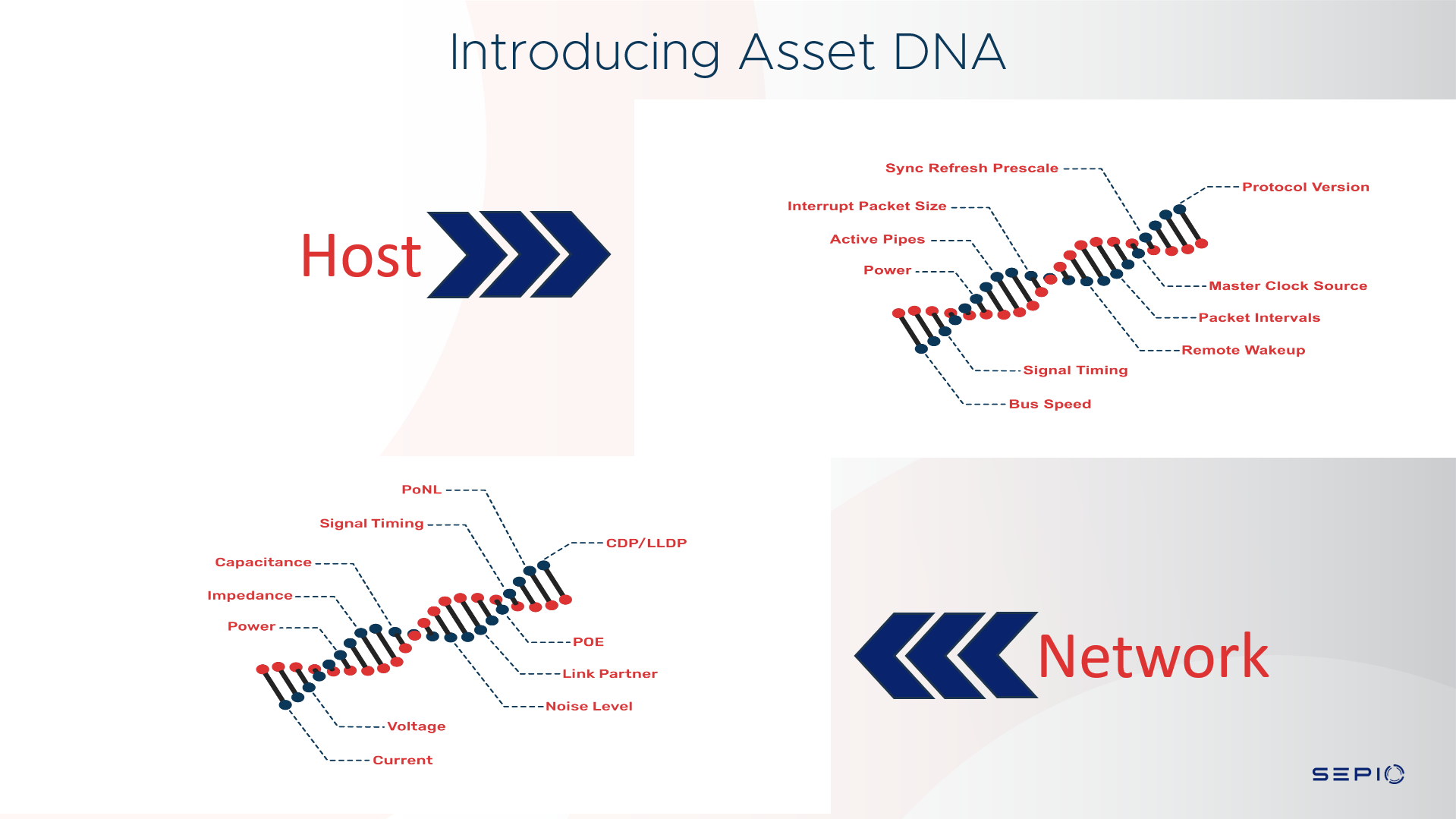 [Speaker Notes: Sepio reveals the objective, true identity of an asset based on its physical layer properties, such as voltage, latency, and PoE. These properties cannot be hidden or manipulated. By harnessing the physical layer data source, Sepio is untainted by misleading profile perceptions and erroneous behavioral assumptions, providing customers reliable and accurate visibility.]
Asset DNA provides a single source of truth, focusing on EXISTENCE – rather than ACTIVITY. 

With our patented technology, we now harness a new data source – physical layer to accurately identify and classify your assets.
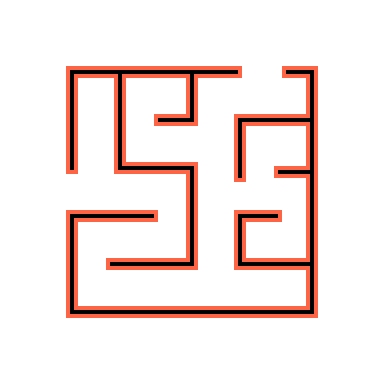 Passive network probing is an IT/OT nightmare
Sepio’s trafficless solution avoids cumbersome deployments and privacy issues, vertical, type and protocol indifferent, at any scale, without effecting the network performance.
XDR/EDR
device control
still has blind spots
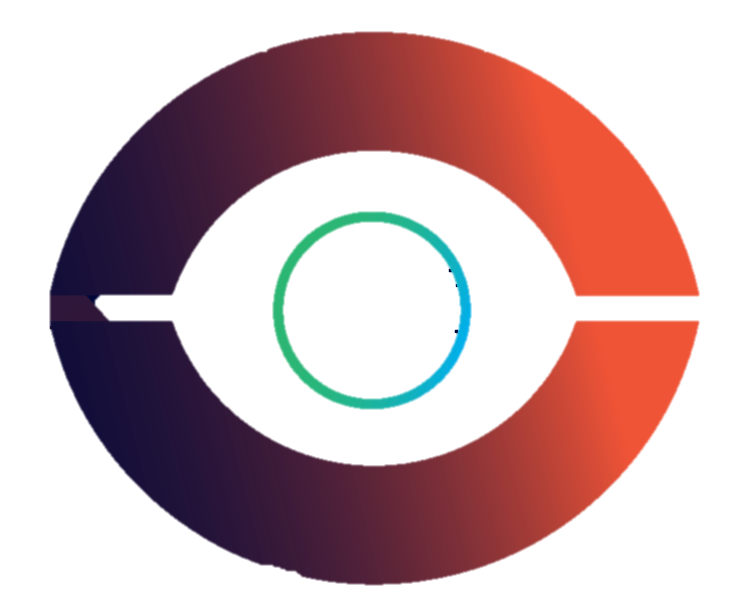 Sepio’s enhanced visibility provides unmatched rogue device mitigation, while supporting USB entitlement at scale.
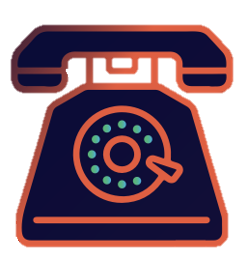 Go beyond legacy 
NAC solutions
Embrace Sepio’s Zero Trust Hardware Access (ZTHA) to augment your ZTNA initiatives across all your assets (IT/IoT/OT).
Establish trust, validate assets, enforce regulatory compliance with a single low TCO solution.
Sepio’s proven value for FSI
Finance
Business
Benefits
Complete asset visibility

Mitigate rogue devices and supply chain risks.

Close NAC gaps and fortify micro segmentation

Support regulatory compliance

Budget and resource planning

Apply assets usage policy entitlement, at scale.
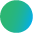 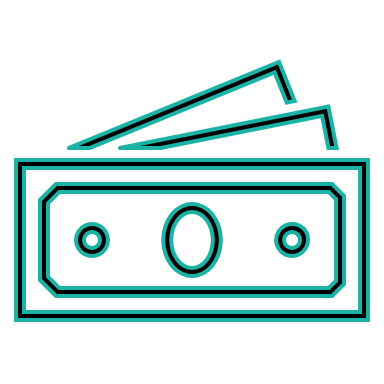 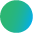 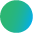 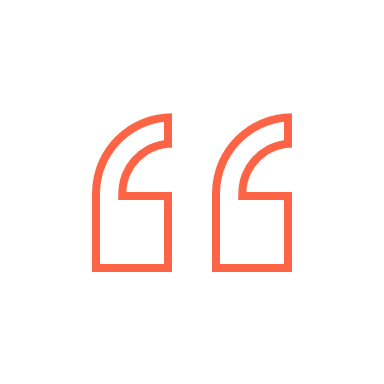 Sepio sheds light on items I couldn’t identify and now I can make better decisions; I can contextualize what a device is where I wouldn’t have had visibility otherwise.
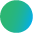 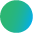 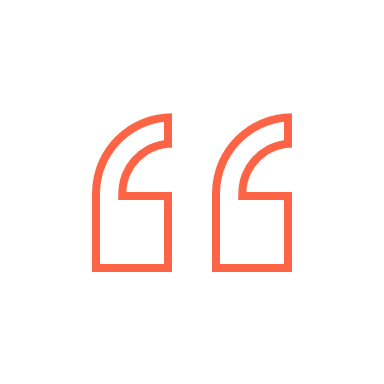 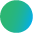 Director of Network Architecture and Engineering,
Tier 1 Financial Institution
Who benefits from our data?
ITAM & CMDB
SIEM/SOAR
Instant alerts when unwanted or rogue devices are connected, eliminating unnecessary noise

Contextual information, i.e. asset location, expedites response time to prevent crises

Publicly recognized asset vulnerability module (OSINT and proprietary) for an immediate mitigation
Reduce complexity with a consolidated source of asset visibility across all environments

Reduce hardware clutter
 
Ensure operational efficiency of assets
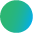 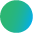 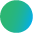 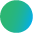 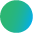 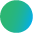 Security team
CAASM
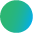 Understand what needs attention with actionable data

Enforce organization policies and establish trust at the asset level

Greater ROI by radically improving the efficacy of existing tools
Augment existing data sources

Validate security controls

Remediate issues
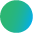 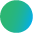 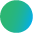 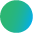 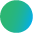 Architecture and Deployment aspects
Network Infrastructure
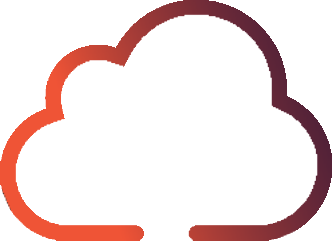 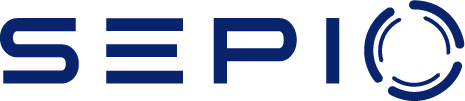 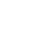 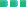 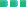 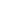 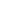 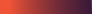 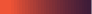 CLOUD
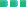 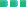 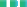 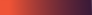 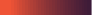 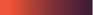 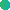 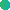 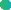 Ethernet Switches
Wi-Fi  WLCs+APs
Discover & Mitigate
All connected assets  Asset vulnerabilities  Shadow IT
Spoofed assets
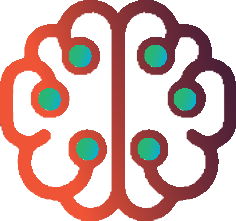 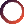 SSH polling the infrastructure  (read-only), physical layer  information (no traffic monitoring)
Big Data, AI and  Machine Learning
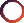 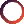 Physical Layer Interfaces
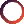 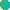 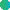 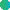 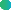 Open REST APIs
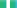 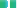 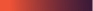 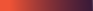 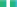 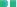 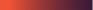 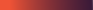 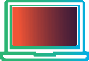 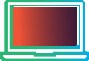 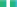 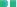 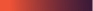 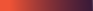 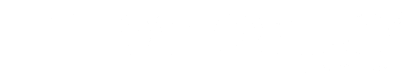 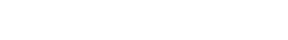 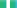 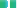 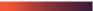 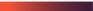 Endpoints
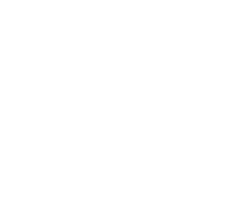 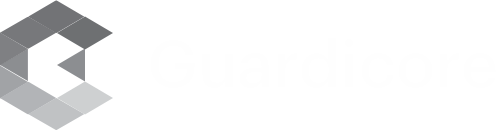 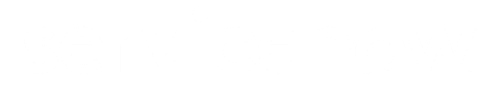 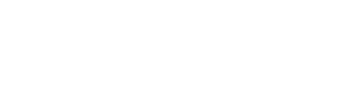 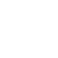 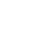 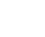 Sepio agent deployment options
Fixed agent (including VDI support)

Session based

Dissolvable agent
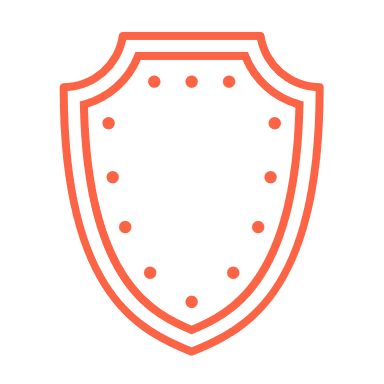 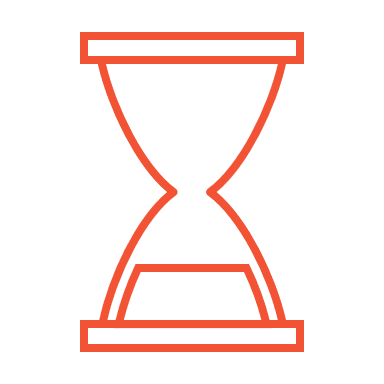 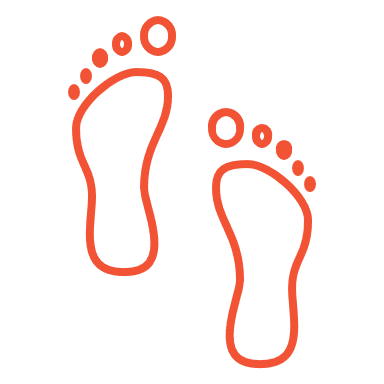 Typical Customer Journey
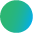 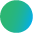 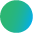 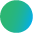 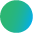 Develop deployment and integration plan
Present business case for approval
PoV – installs in hours; standard duration up to 2 weeks
Workshop with extended team
Identify key use cases – endpoint or network
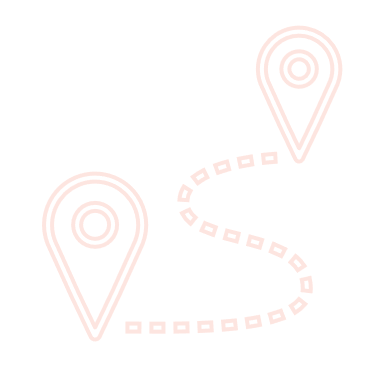 Deployment process
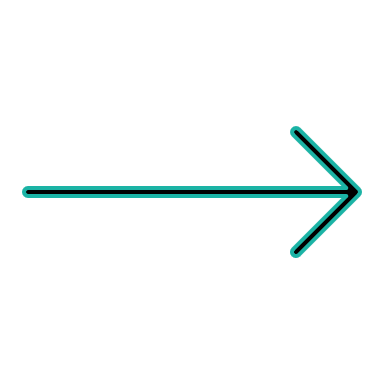 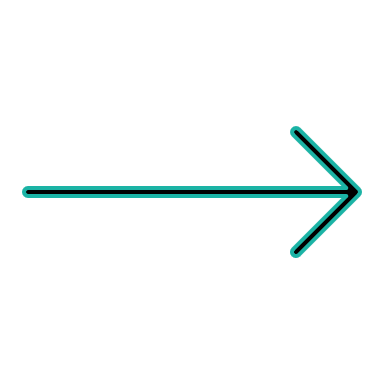 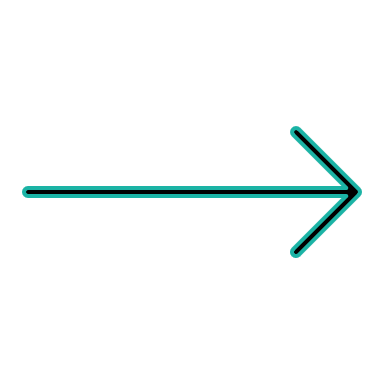 Install the software only Sepio Platform using preferred method
Import switches/WLC to Sepio
Deploy Sepio agents
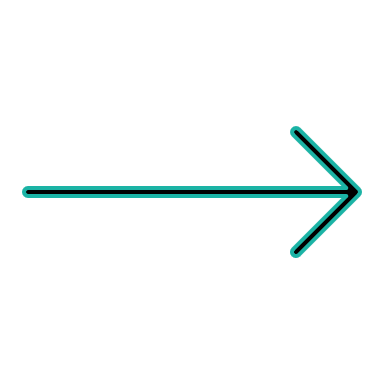 Using the browser UI, import a license
Complete integration in upstream systems
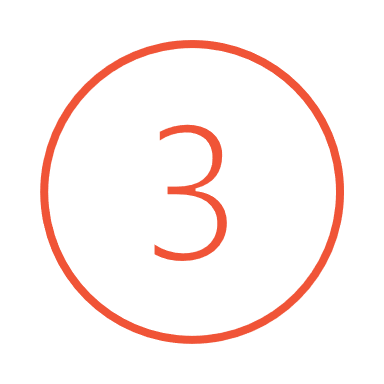 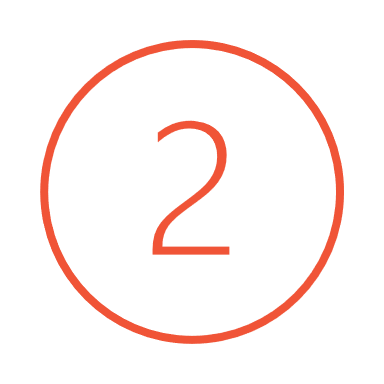 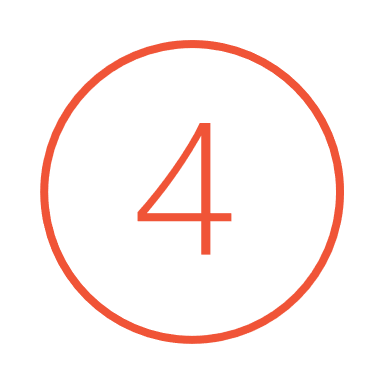 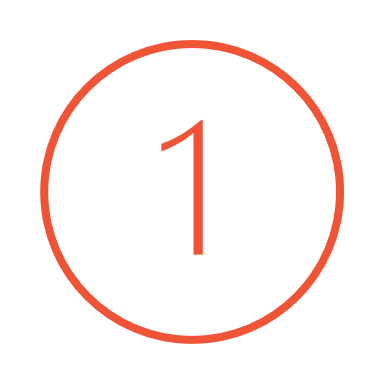 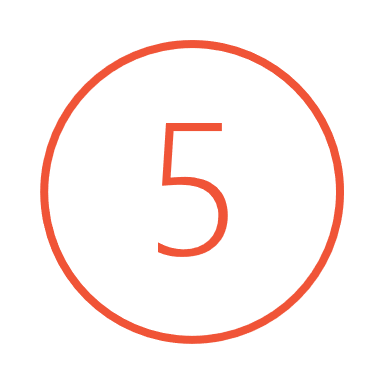 Cloud, virtual, on-prem or via Azure marketplace
Supports Windows/RHEL/Debian

Can be installed manually or using a distribution tool
Can be done manually by providing IP-SSH username – SSH password
Can be done by importing CSV file
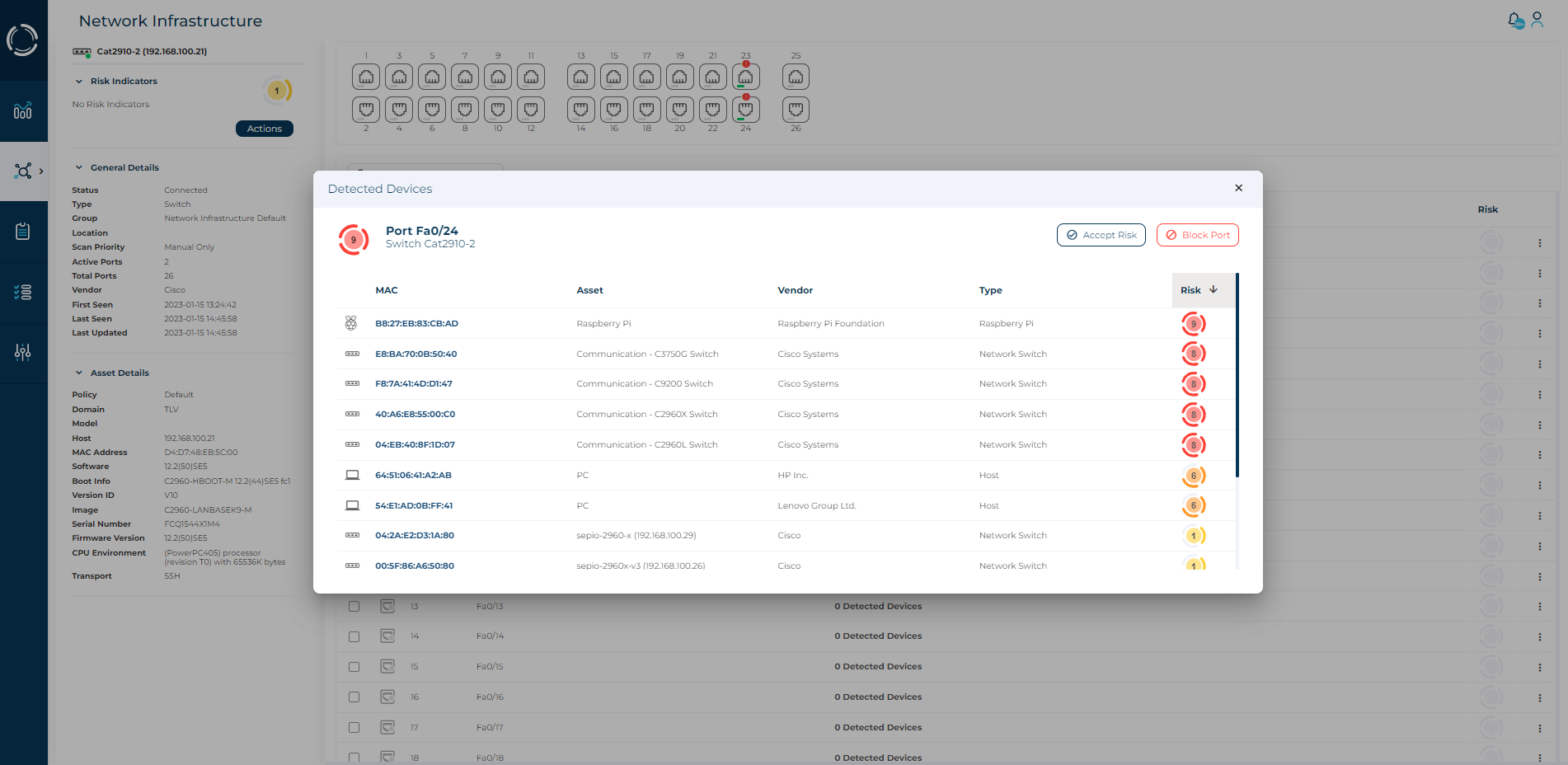 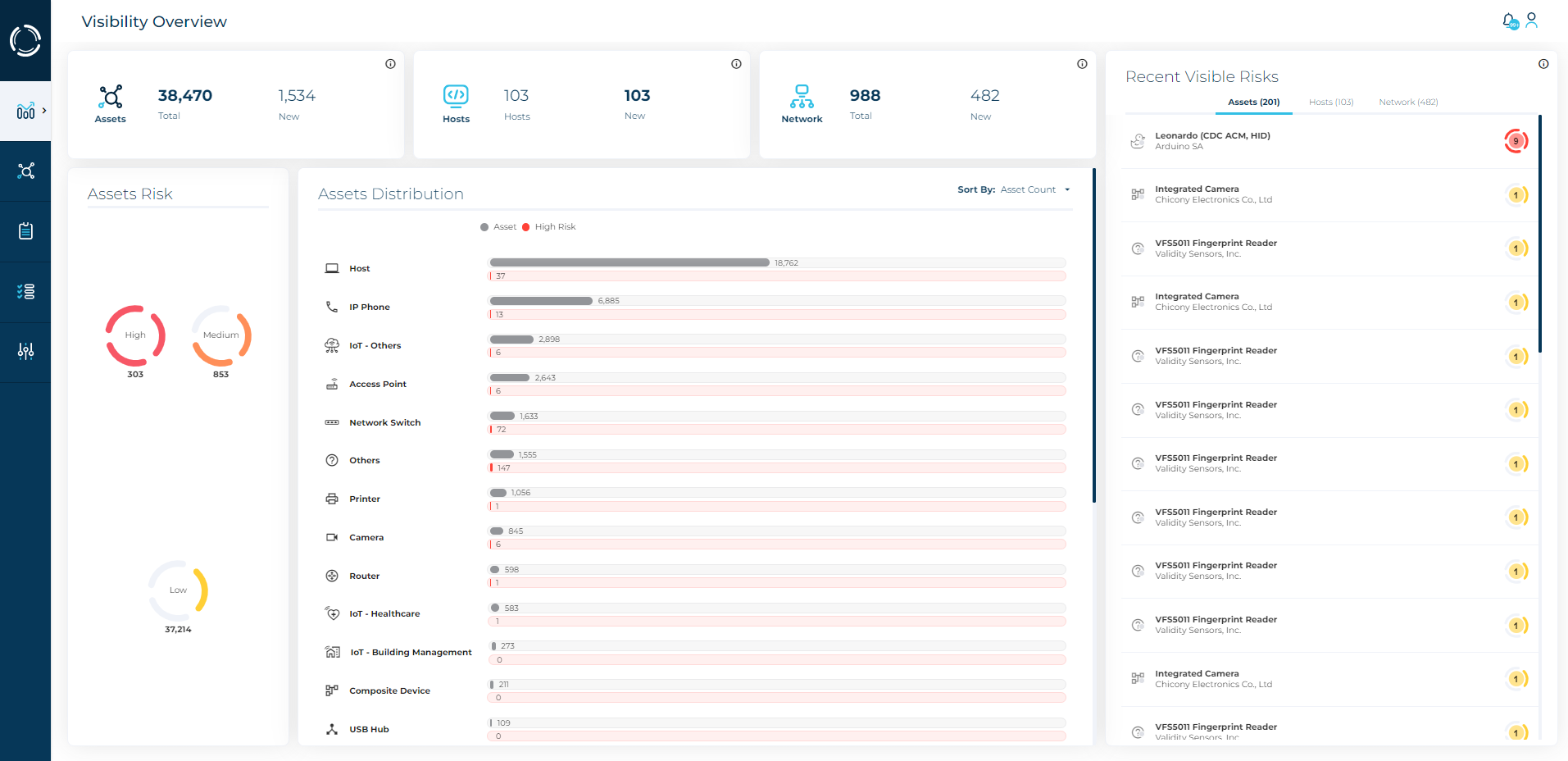 Sepio’s Asset Risk Management solution
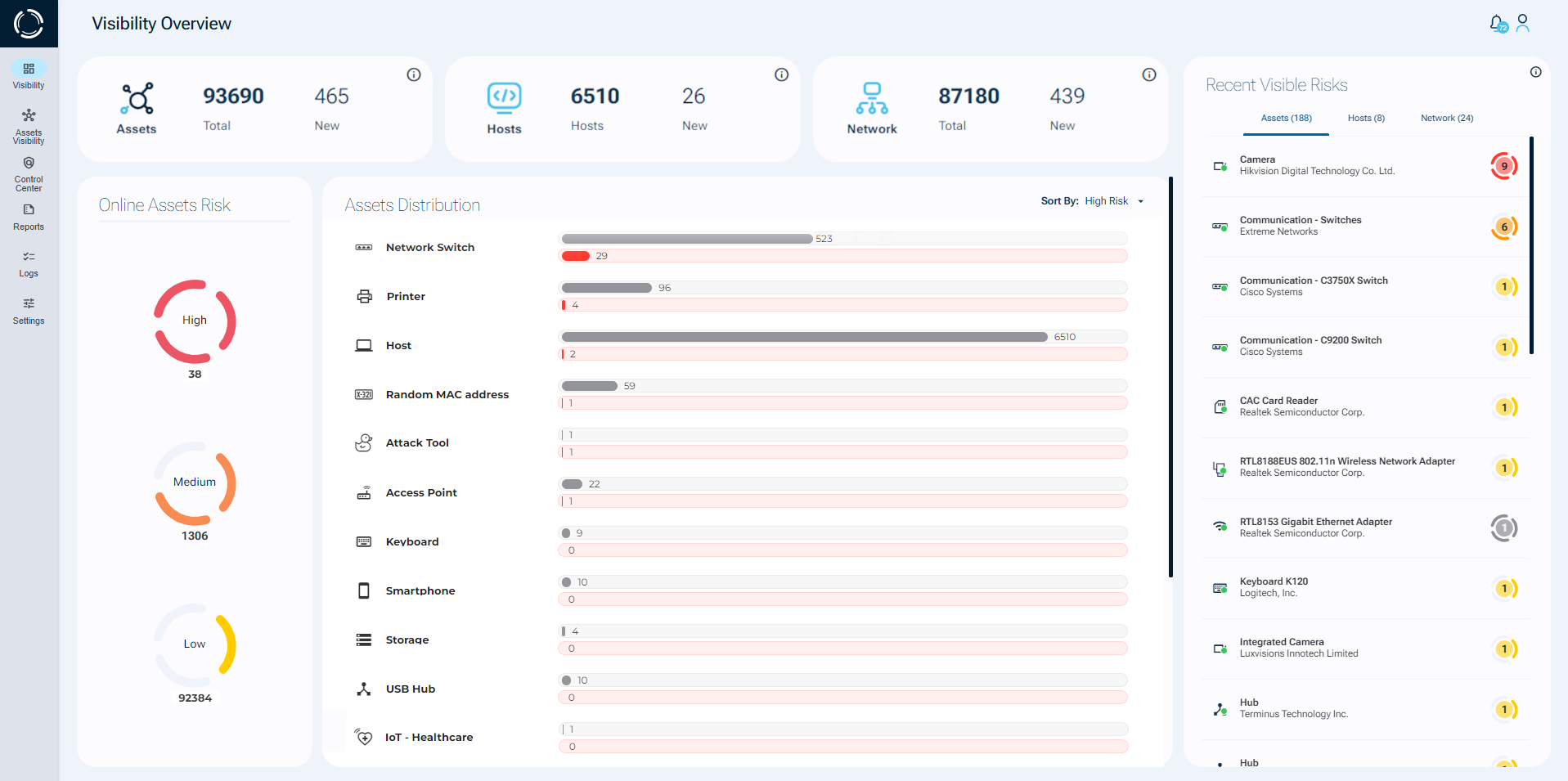 [Speaker Notes: Formally launched our newest release and this is a sneak preview of our updated dashboard. Talk to us to learn more about the full solution feature set.]
Additional video resources
https://www.youtube.com/watch?v=vDTtbfXDwbc

https://www.youtube.com/watch?v=pLHIiLh3njg&list=PLIhAGMBWwGmdlt7aRfTc0C07N_1kA49p4&index=15

https://www.youtube.com/watch?v=GBqYnaI0XBU&list=PLIhAGMBWwGmdlt7aRfTc0C07N_1kA49p4&index=20
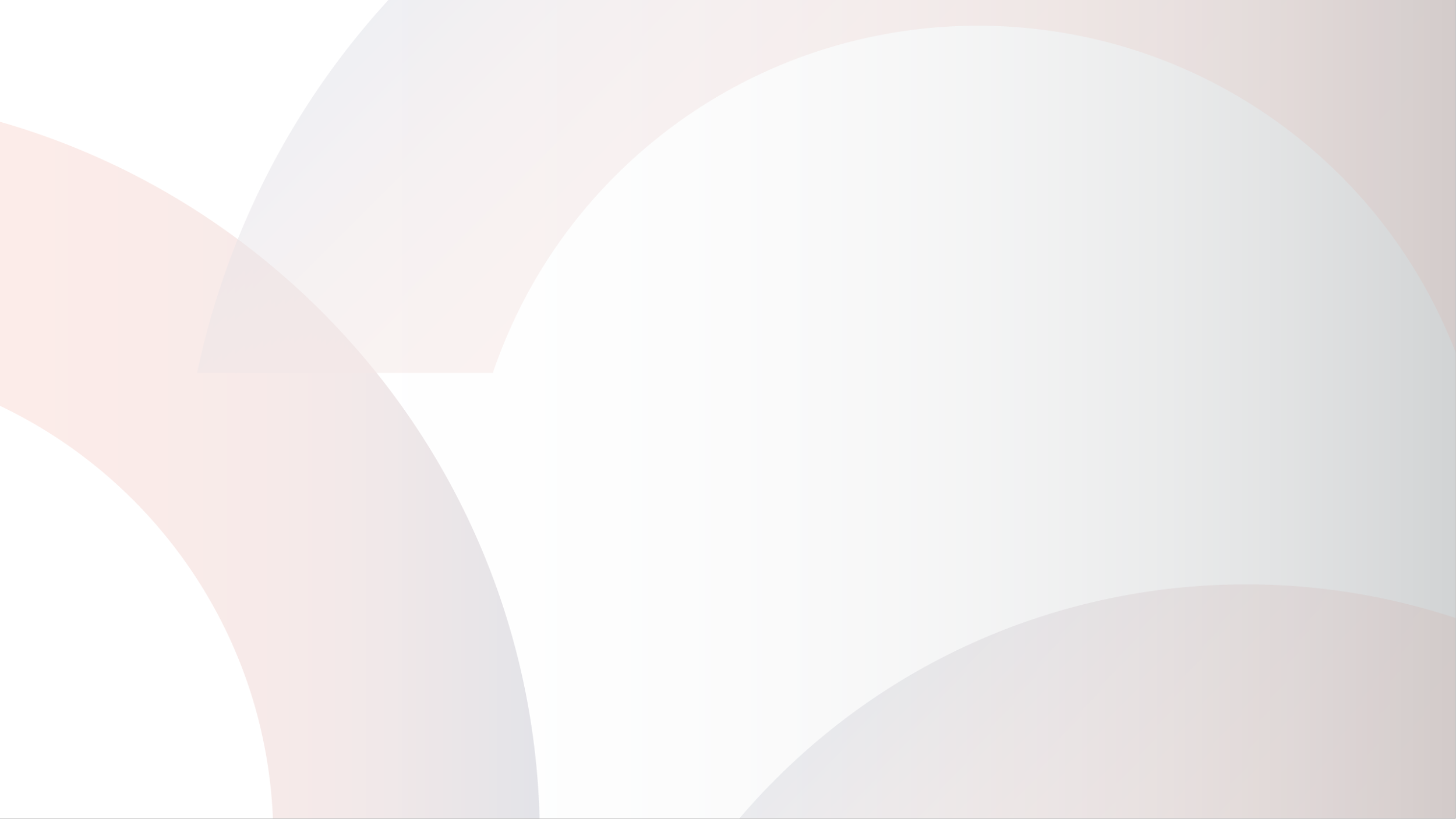 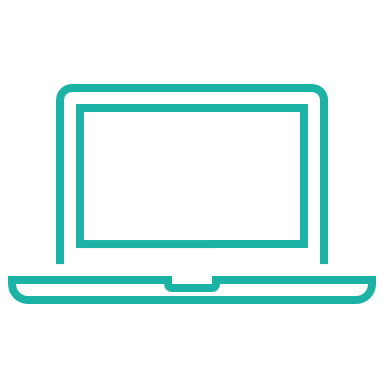 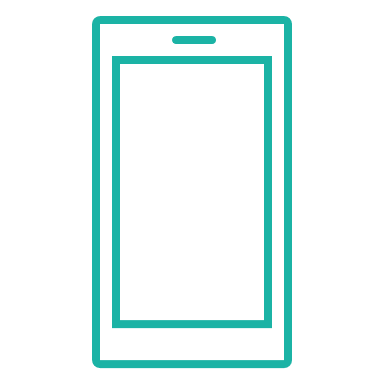 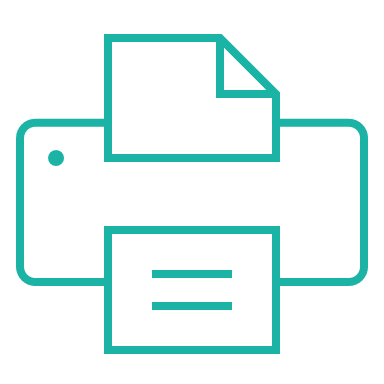 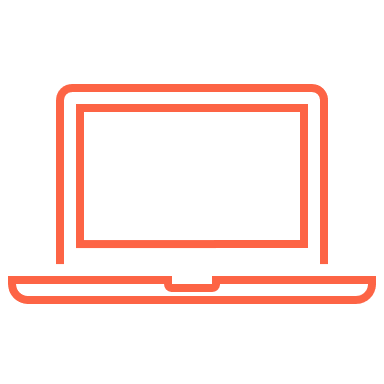 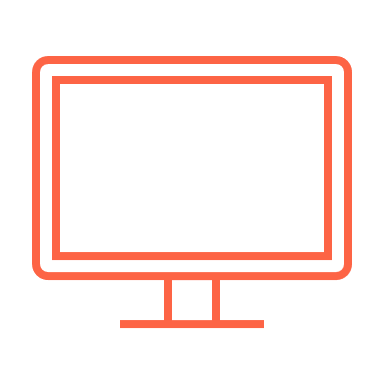 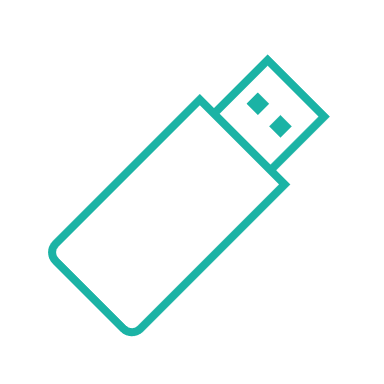 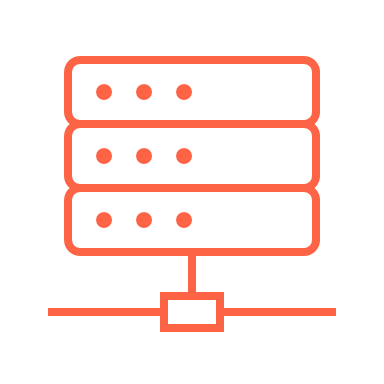 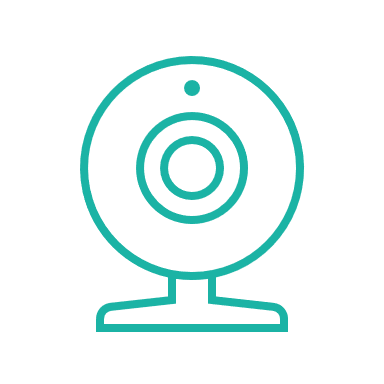 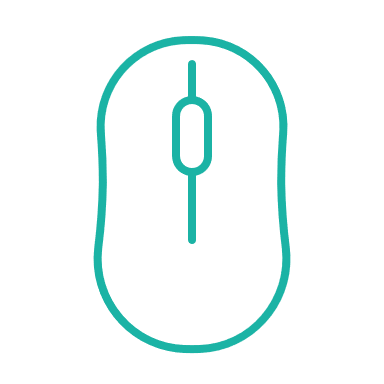 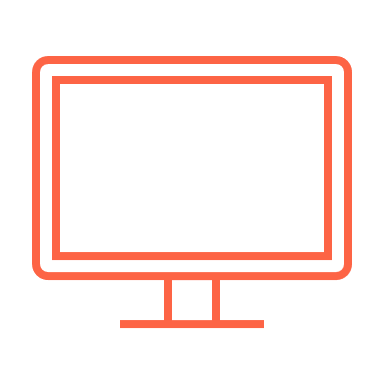 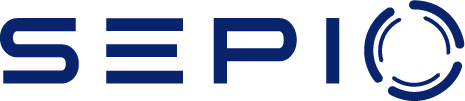 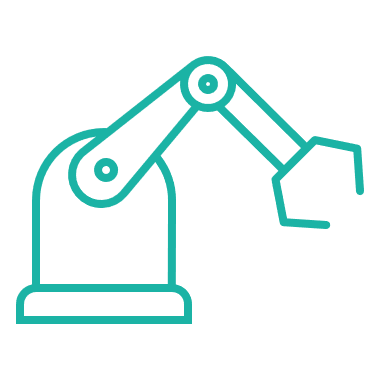 See what you’ve been missing.
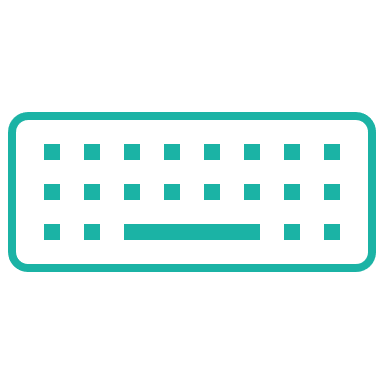 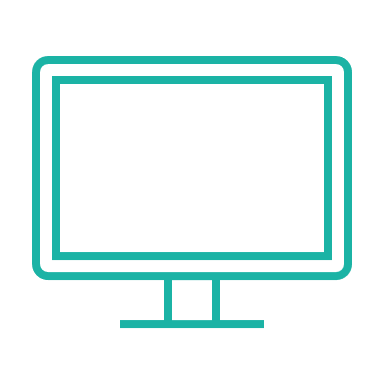 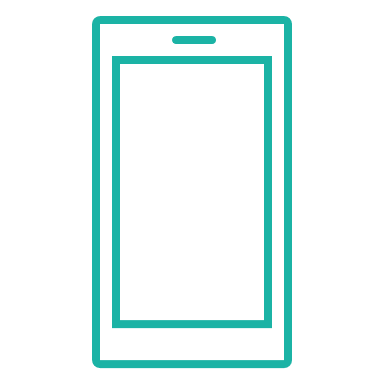 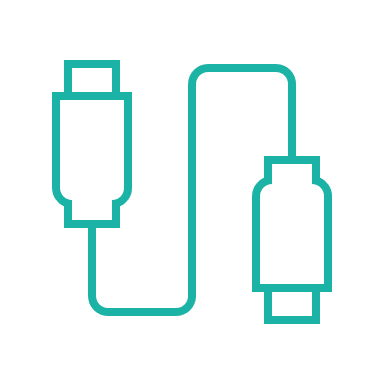